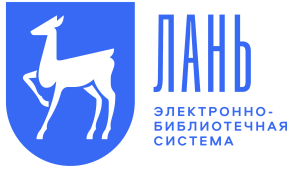 Влияние библиотеки на эффективность учебного процесса
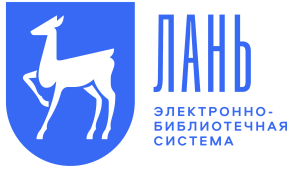 Влияние библиотеки на эффективность образовательного процесса
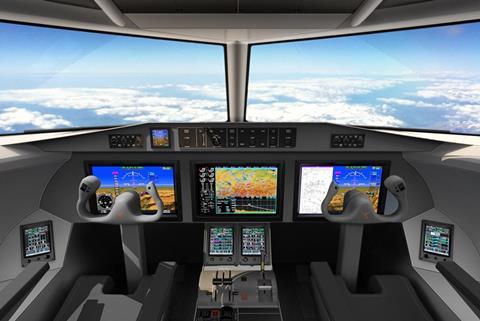 Современная библиотека – навигатор в мире образовательных ресурсов
для студентов и преподавателей
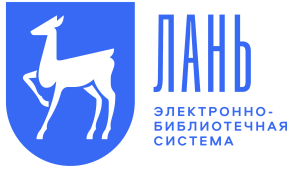 ЭБС Лань
e.lanbook.com
ДЛЯ ПРЕПОДАВАТЕЛЕЙ

	виды учебных материалов
	как найти нужное?
	как эффективнее использовать в обучении?
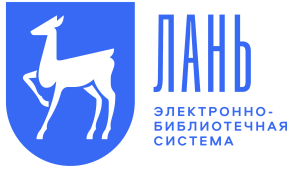 Влияние библиотеки на эффективность образовательного процесса
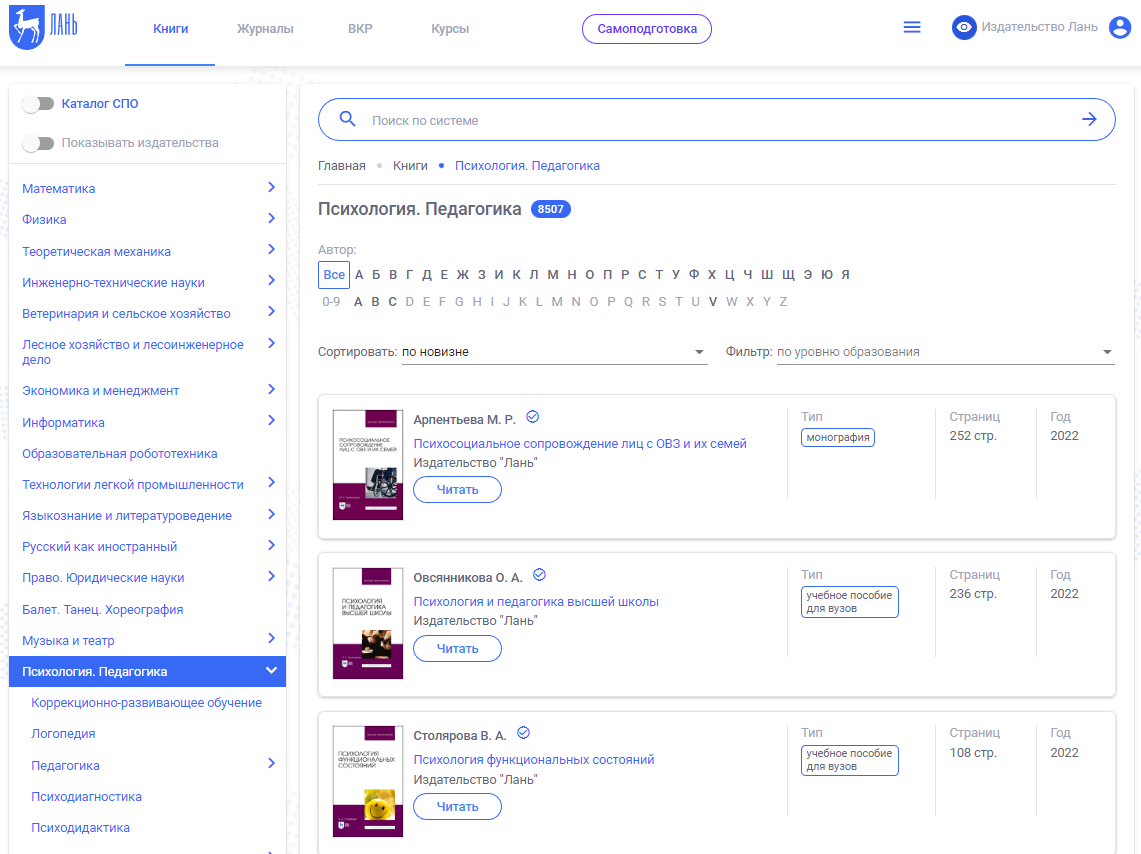 ЭБС Лань:

~ 120 000 наименований учебной литературы для высшей школы
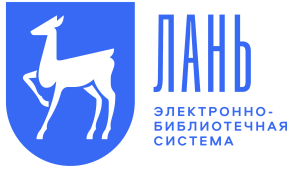 Влияние библиотеки на эффективность образовательного процесса
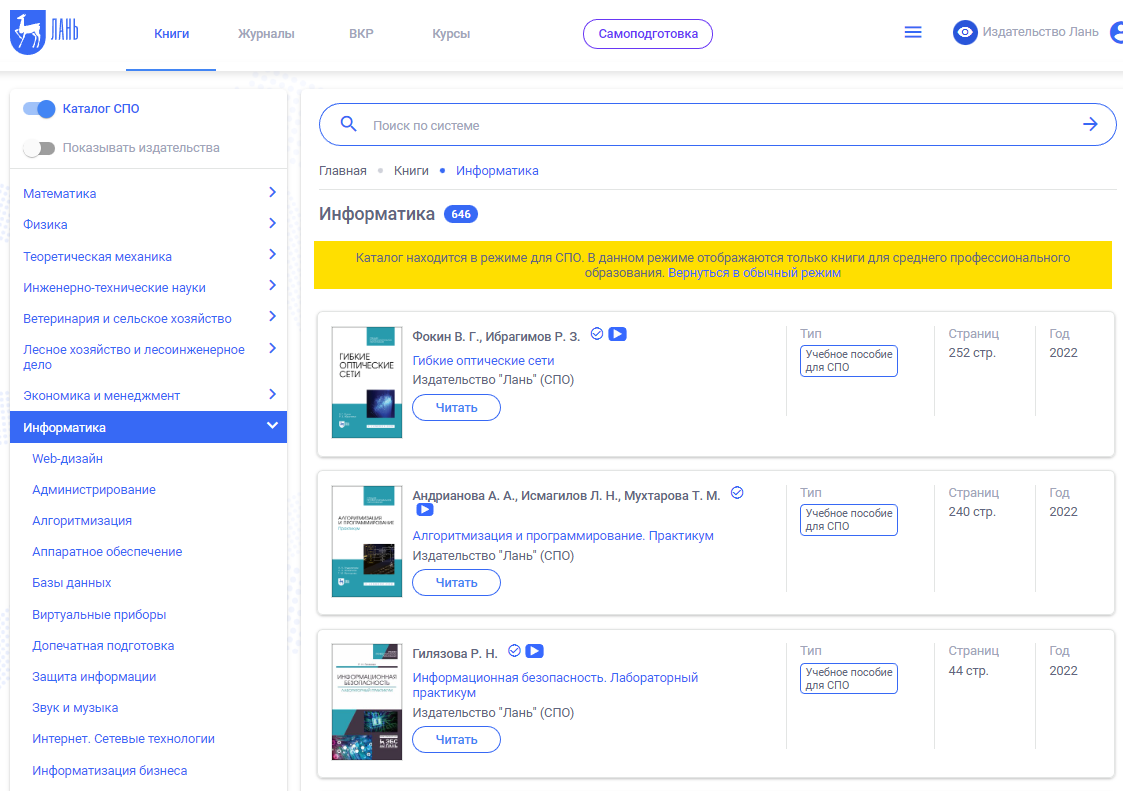 ЭБС Лань:

~ 120 000 наименований учебной литературы для высшей школы
и профессионального образования
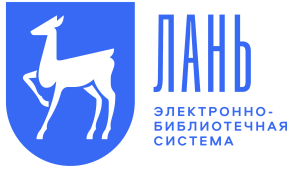 Влияние библиотеки на эффективность образовательного процесса
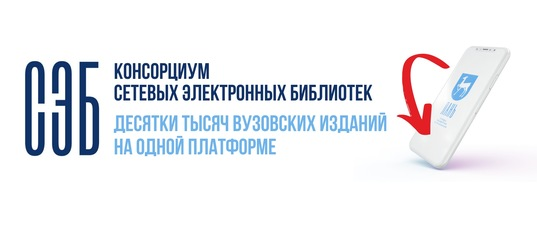 СЭБ 
seb.e.lanbook.com

~ 52 000 наименований от 365 вузов
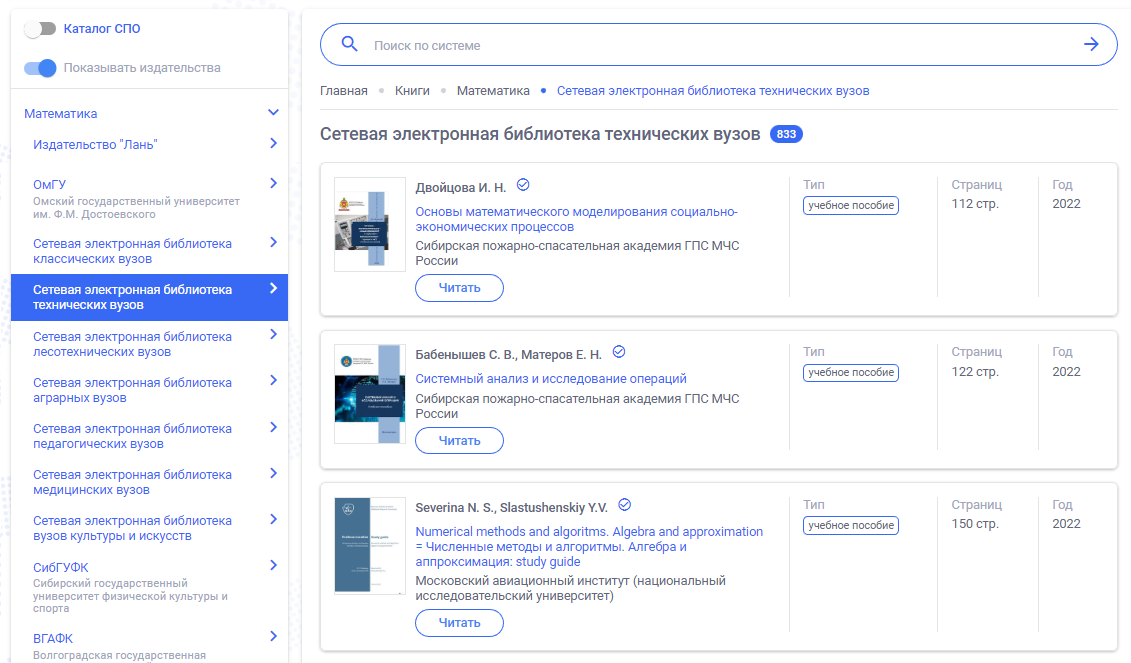 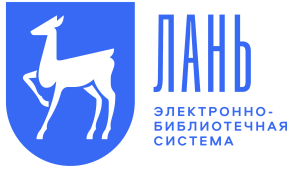 Влияние библиотеки на эффективность образовательного процесса
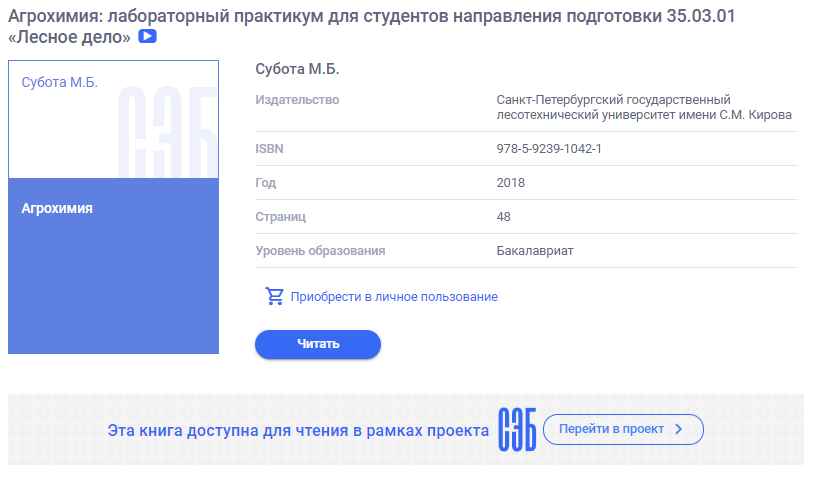 СЭБ 
seb.e.lanbook.com

Методические материалы,
Лекции,
Лабораторные работы,
Практикумы,
Тесты
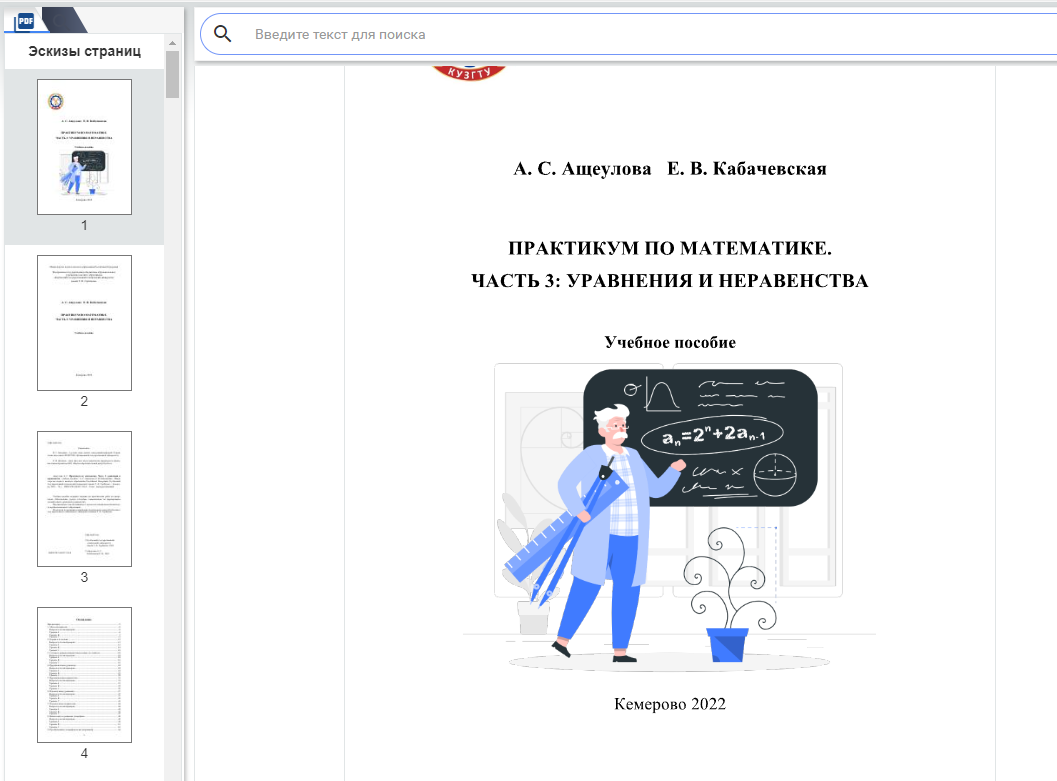 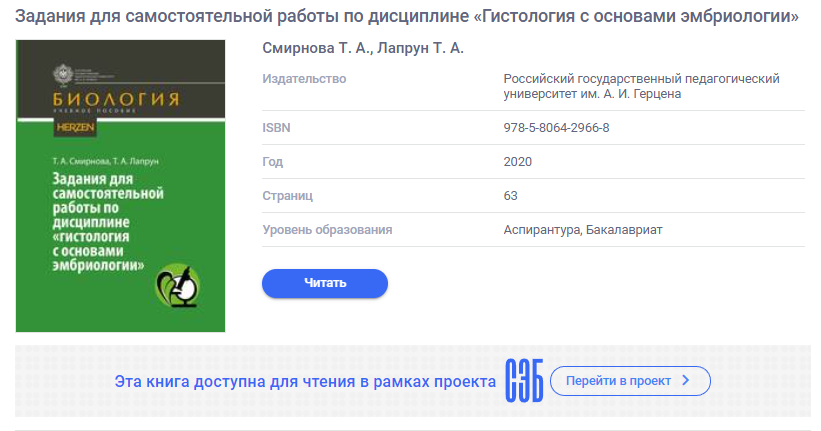 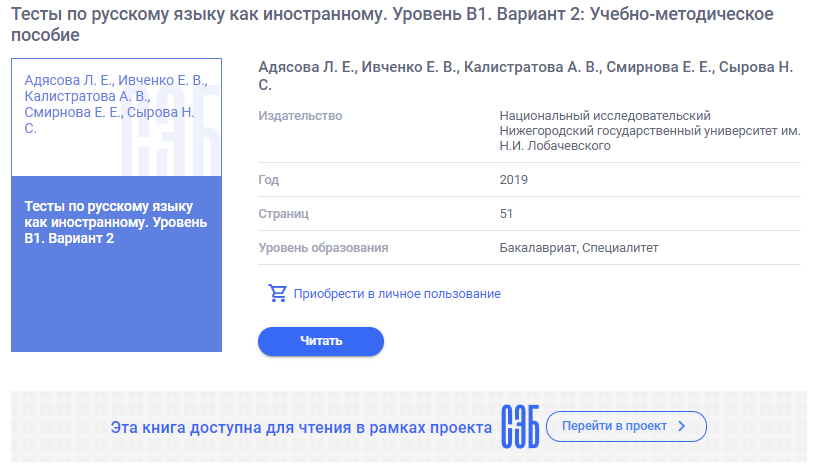 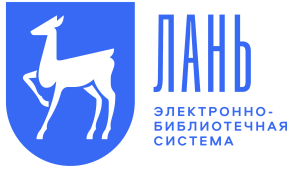 НЕ ПРОСТО ТЕКСТЫ!

НОВЫЕ ВИДЫ МАТЕРИАЛОВ
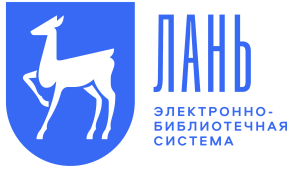 Влияние библиотеки на эффективность образовательного процесса
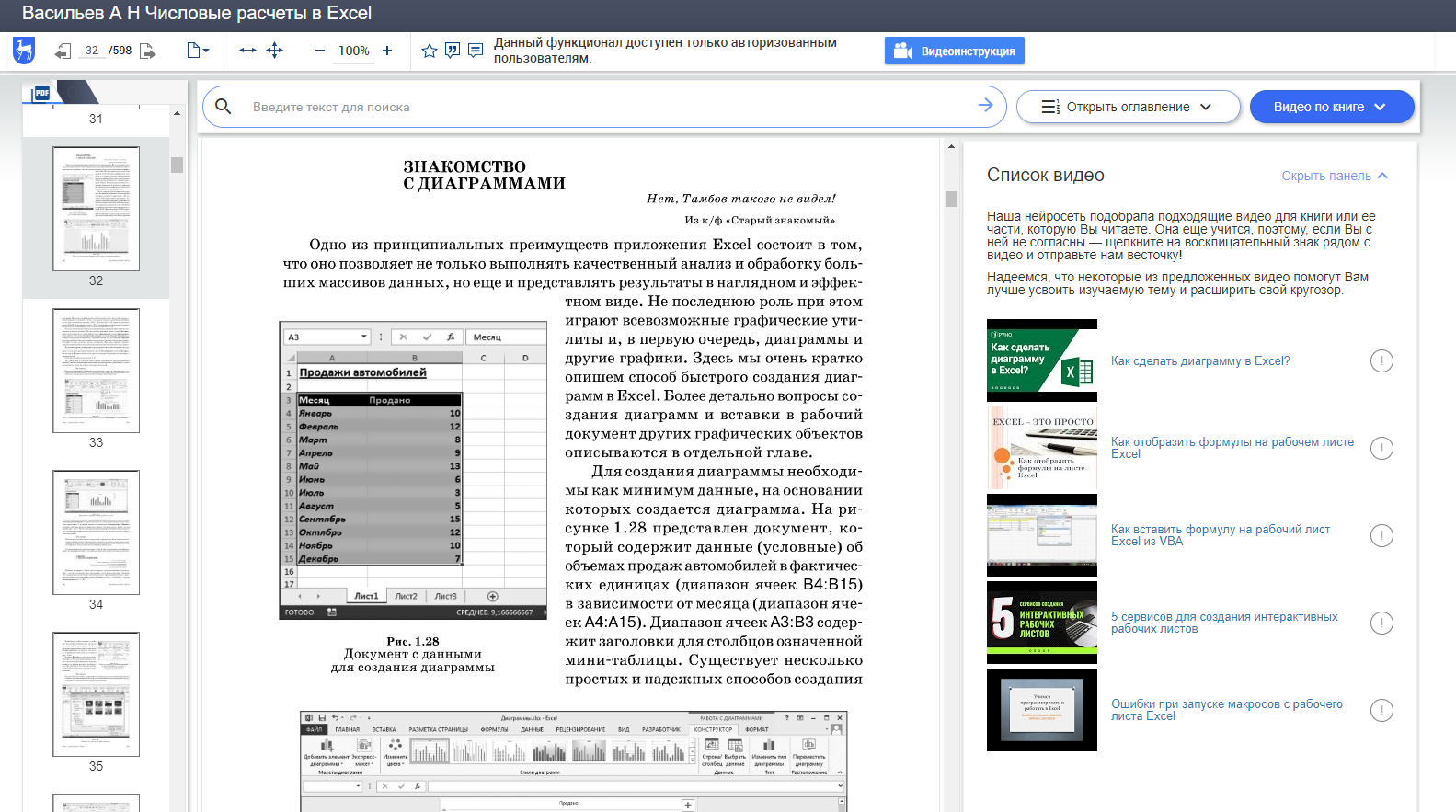 Видеоматериалы к изучаемым темам
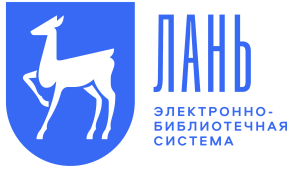 Влияние библиотеки на эффективность образовательного процесса
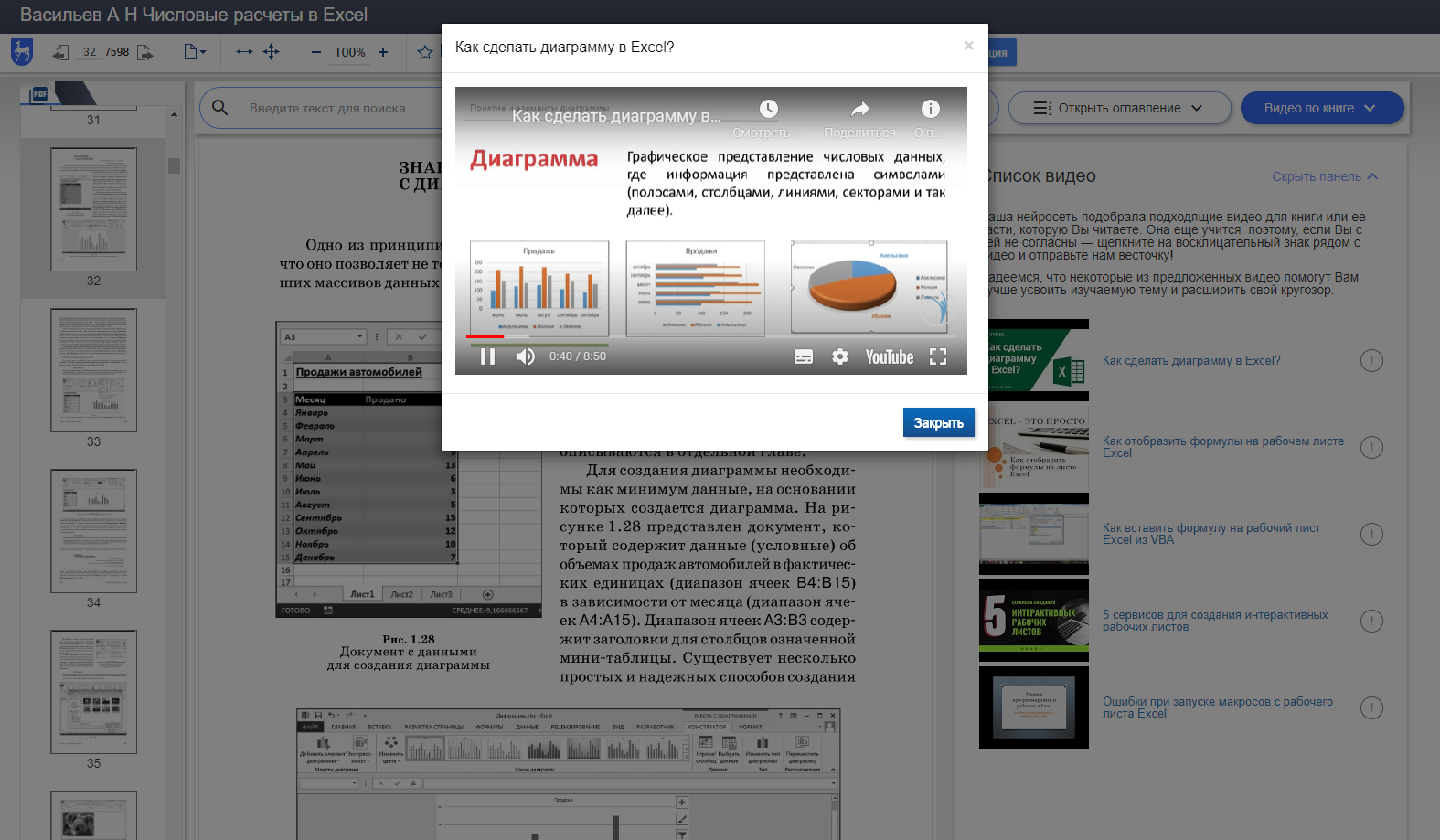 Видеоматериалы к изучаемым темам 
подбирает нейросеть
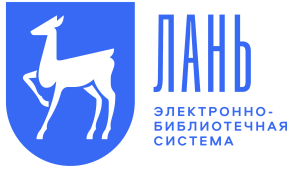 Влияние библиотеки на эффективность образовательного процесса
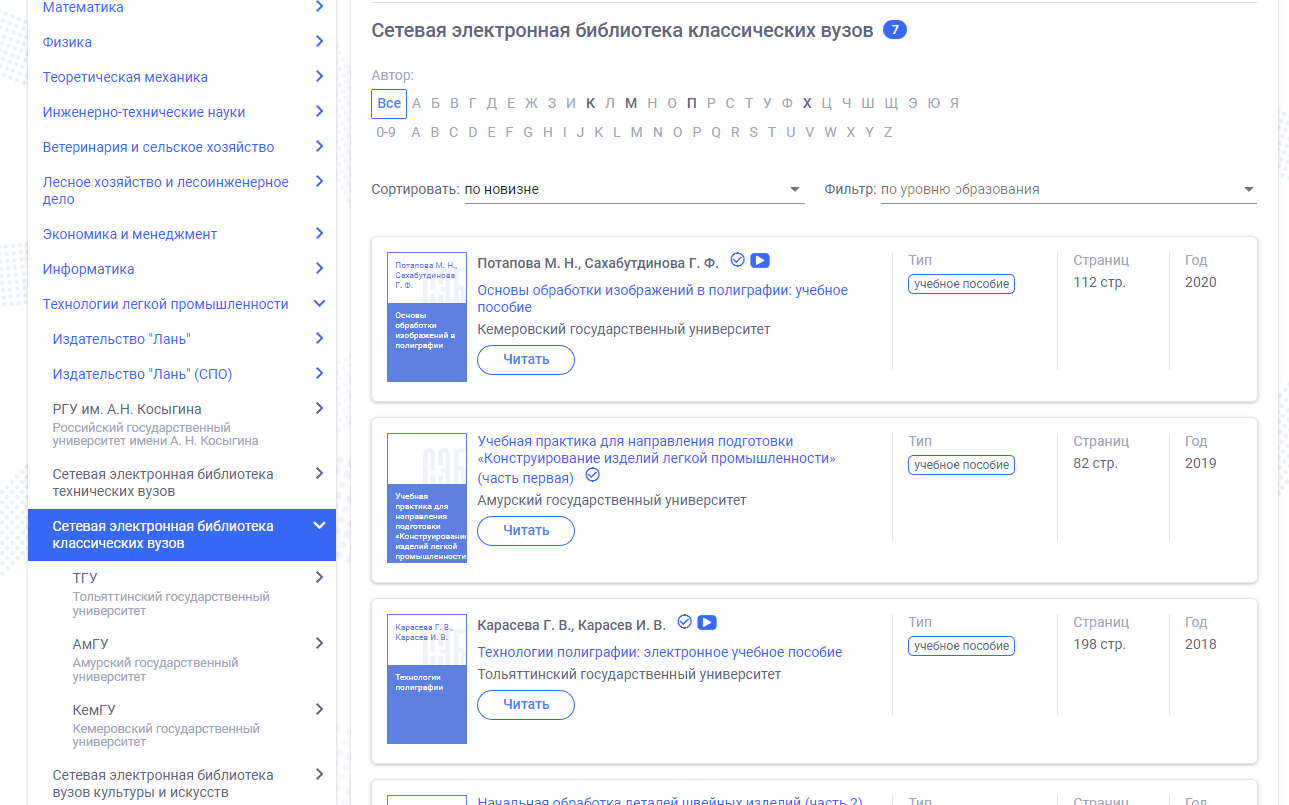 Видеоматериалы к изучаемым темам
подбирает нейросеть …

Что позволило добавить сотни тысяч видео к десяткам тысяч учебников
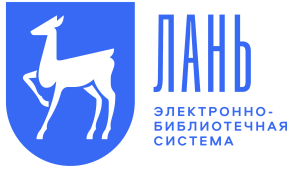 Влияние библиотеки на эффективность образовательного процесса
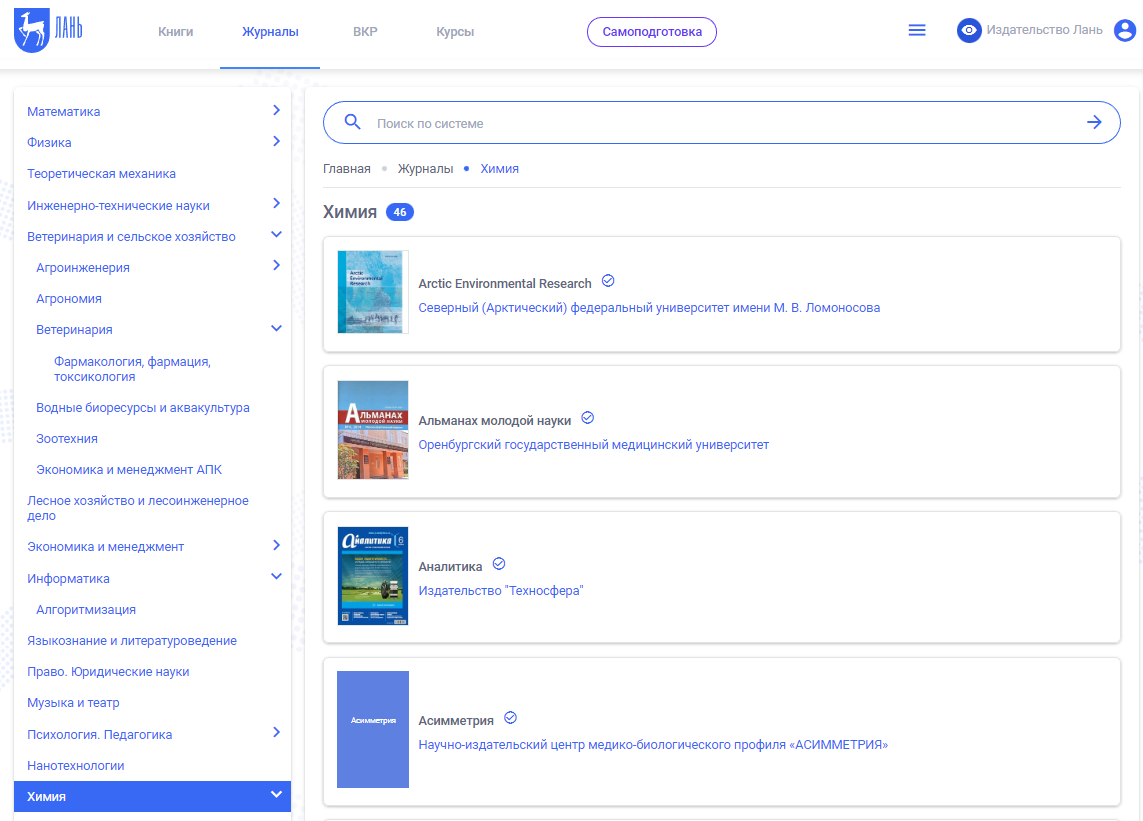 Быть в курсе того, что делают коллеги:

Научная периодика
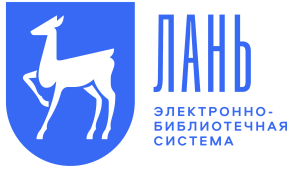 КАК НАЙТИ НУЖНЫЕ МАТЕРИАЛЫ? 


МНОГОФАКТОРНАЯ СИСТЕМА ПОИСКА

ПОДБОР ПО ДИСЦИПЛИНАМ В ЛК

ВИРТУАЛЬНЫЕ ВЫСТАВКИ ДЛЯ ВО

СПЕЦИАЛЬНЫЕ ПОДБОРКИ ДЛЯ СПО

ДОСТУП К УЧЕБНИКАМ ИЗДАТЕЛЬСТВ ЛАНЬ И ПЛАНЕТА МУЗЫКИ
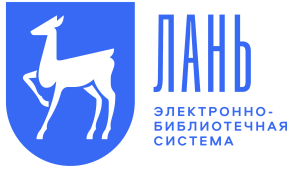 Влияние библиотеки на эффективность образовательного процесса
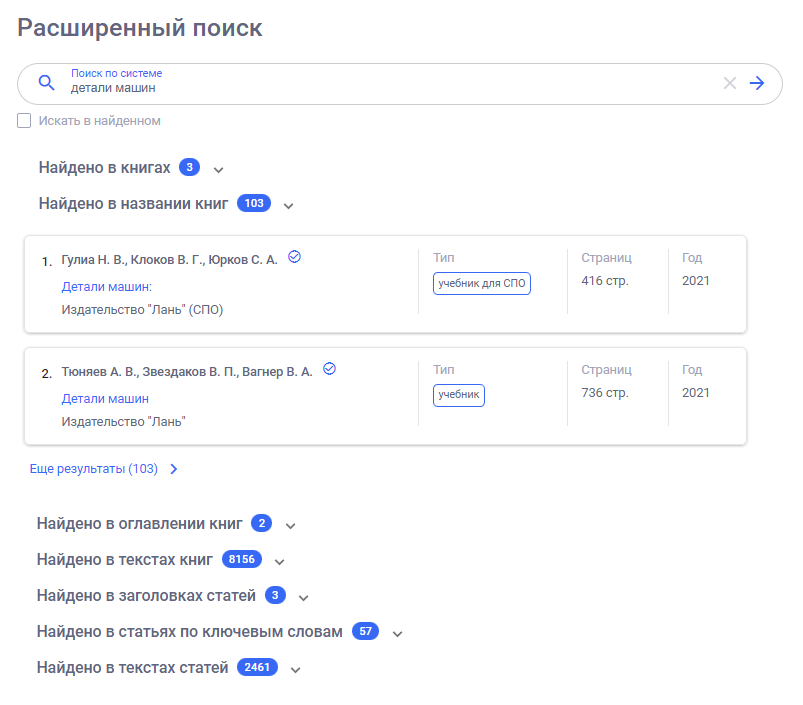 Поиск по самым разным параметрам…
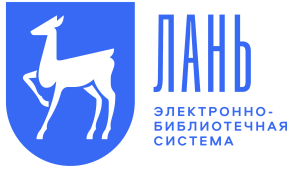 Влияние библиотеки на эффективность образовательного процесса
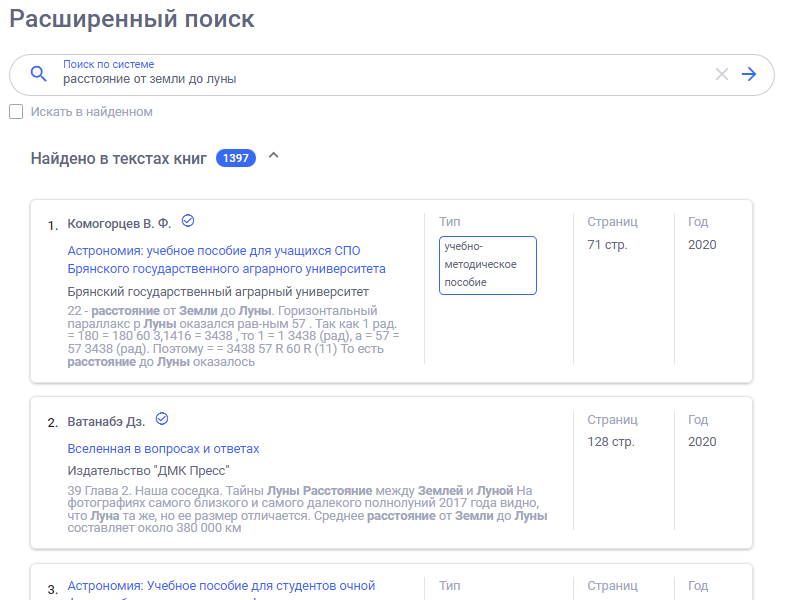 Можно ввести поисковую фразу…
Ссылка приведет на нужную страницу!
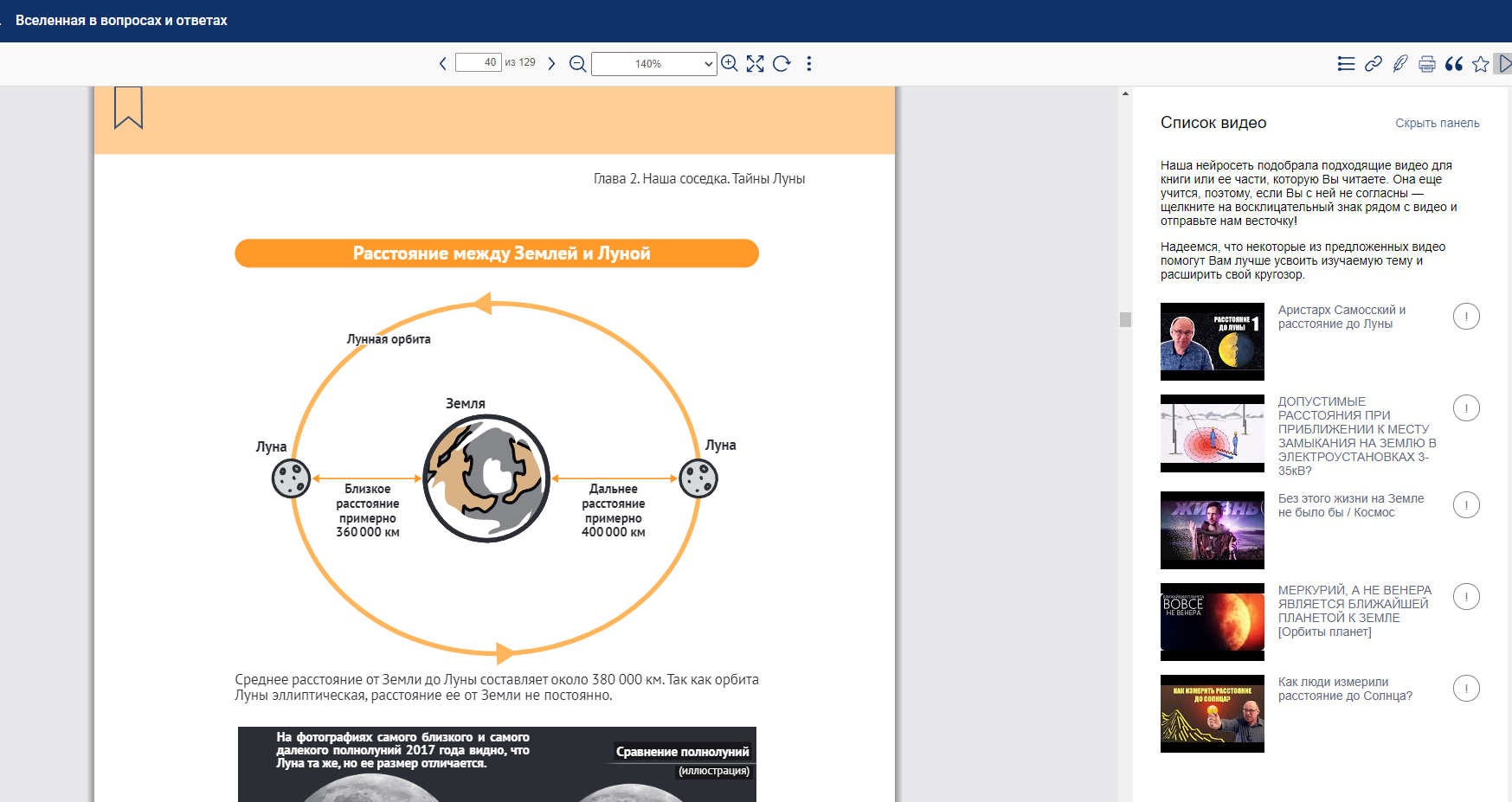 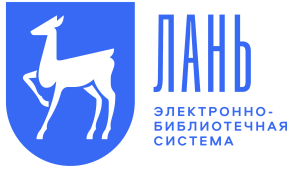 Влияние библиотеки на эффективность образовательного процесса
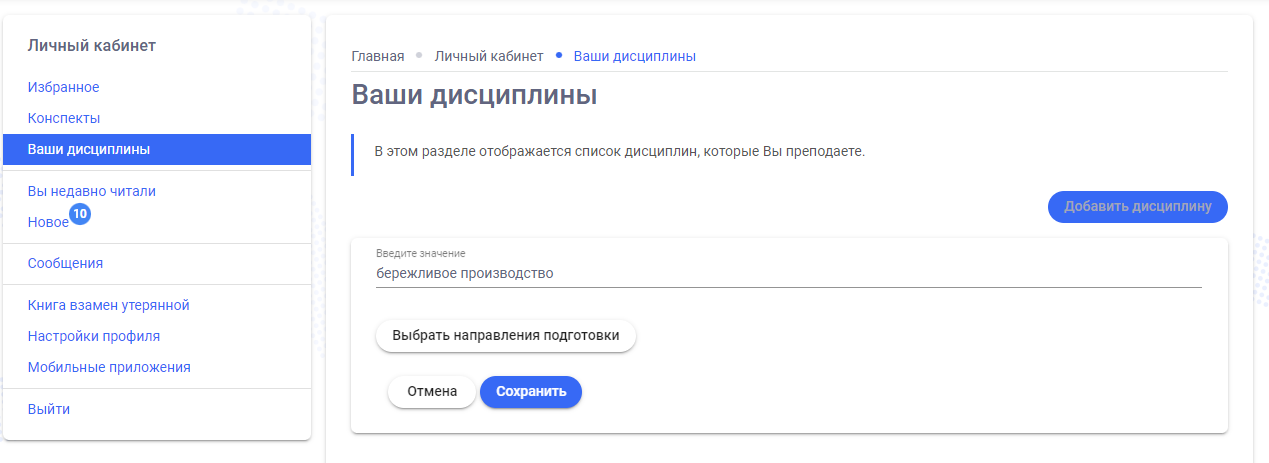 Подбор учебников по дисциплинам 

в Личном Кабинете преподавателя
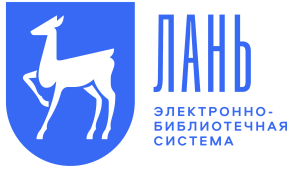 Влияние библиотеки на эффективность образовательного процесса
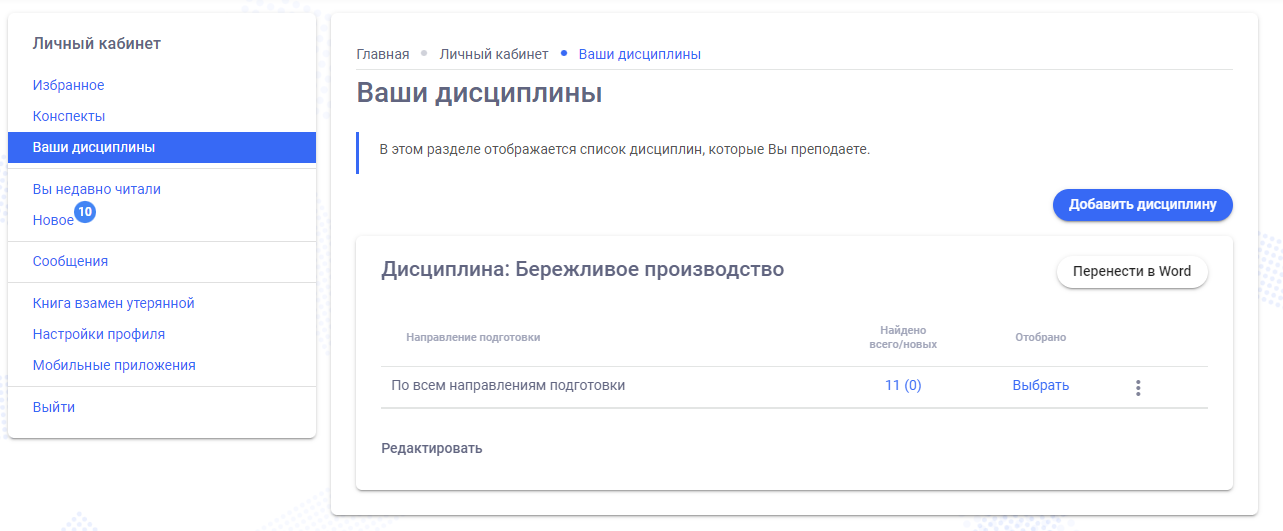 Подбор учебников по дисциплинам 

в Личном Кабинете преподавателя
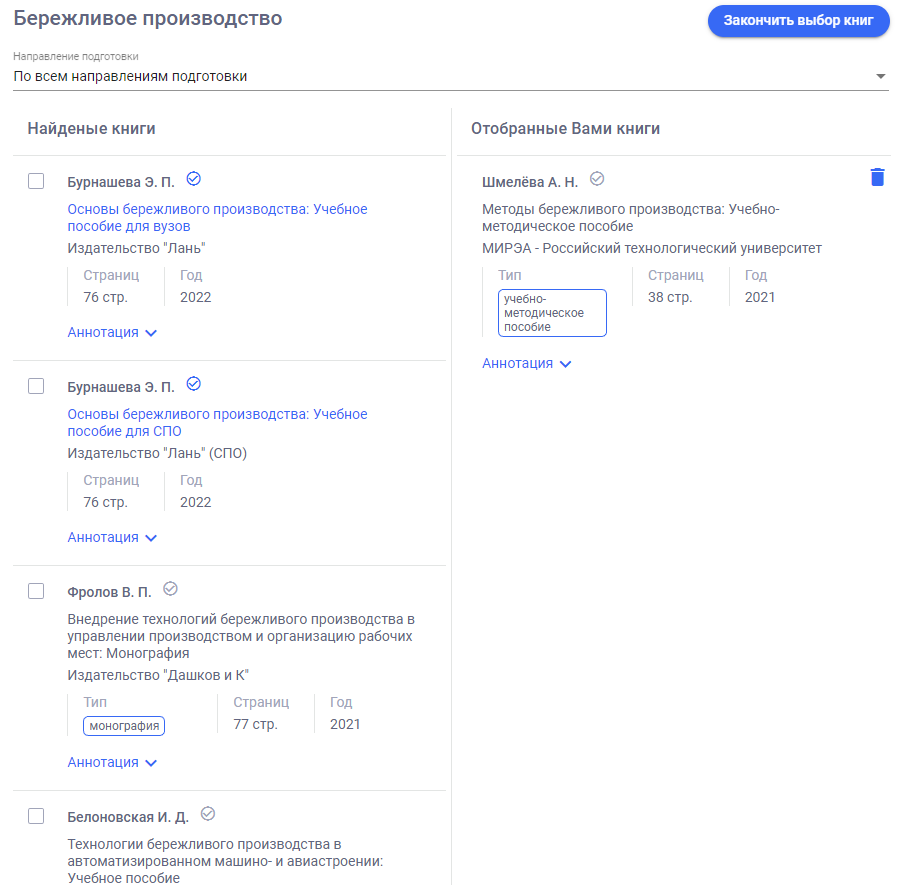 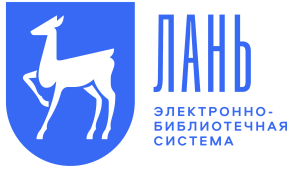 Влияние библиотеки на эффективность образовательного процесса
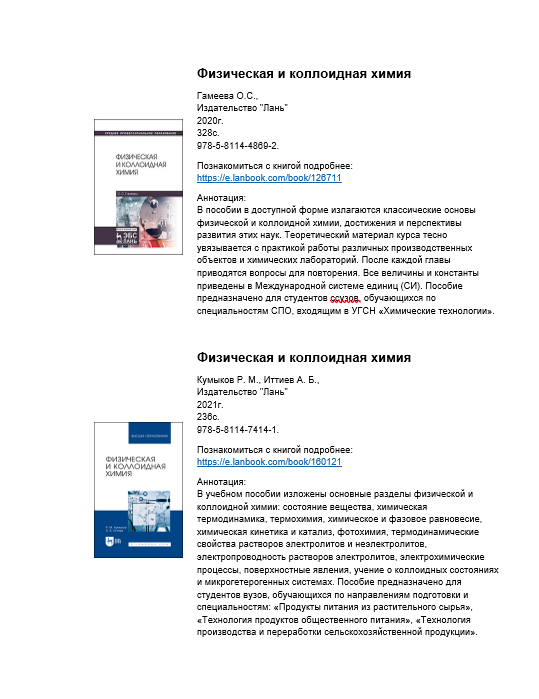 Виртуальные выставки для вузов – 

подборки учебников по направлениям кафедры
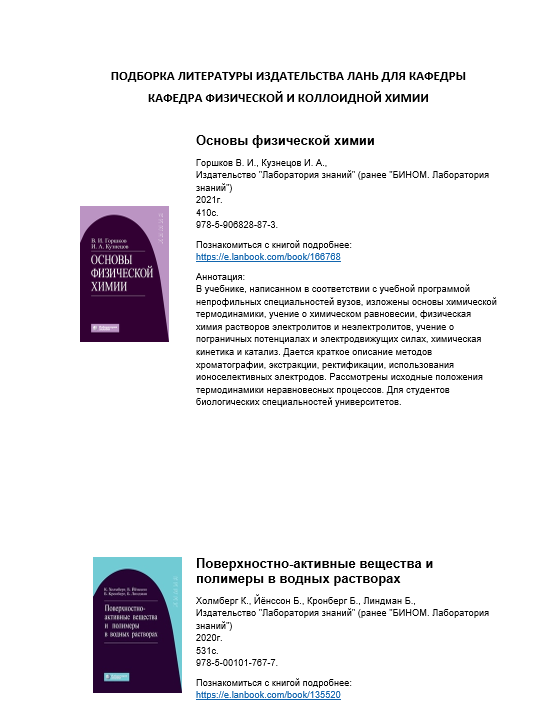 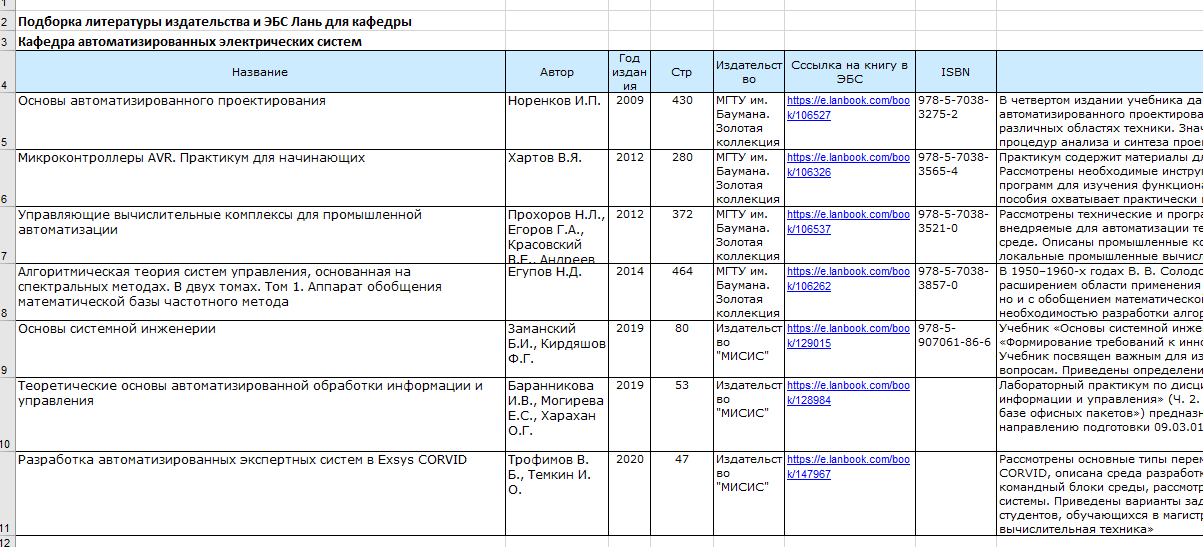 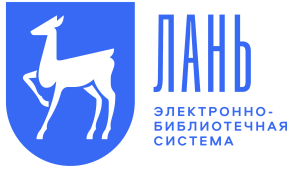 Влияние библиотеки на эффективность образовательного процесса
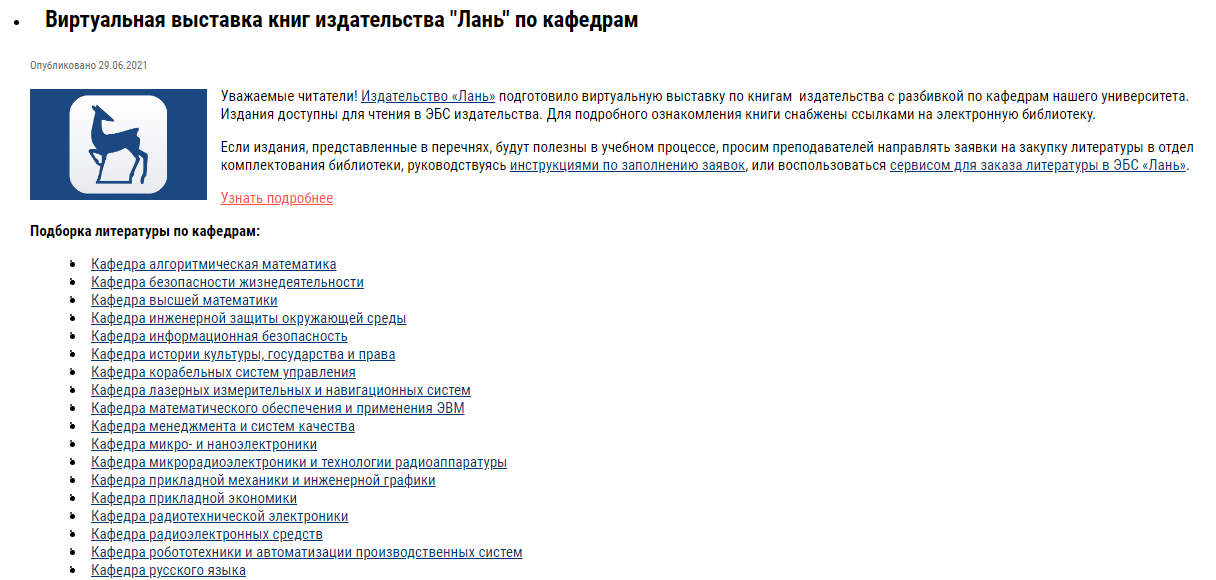 Можно заказать выставки через ebs@lanbook.ru на основе подписки, 
				ассортимента Сетевой Электронной Библиотеки, 
									новых коллекций…
Для тех кафедр,  что плохо обеспечены или только открываются…
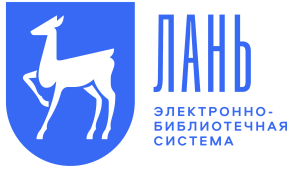 КНИГООБЕСПЕЧЕННОСТЬ В СПО

РЕЕСТР ПООП

ПОДБОРКИ ОТ ЭБС ЛАНЬ
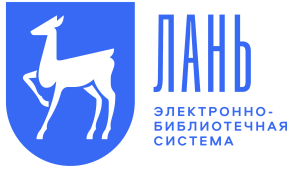 КНИГООБЕСПЕЧЕННОСТЬ В СПО
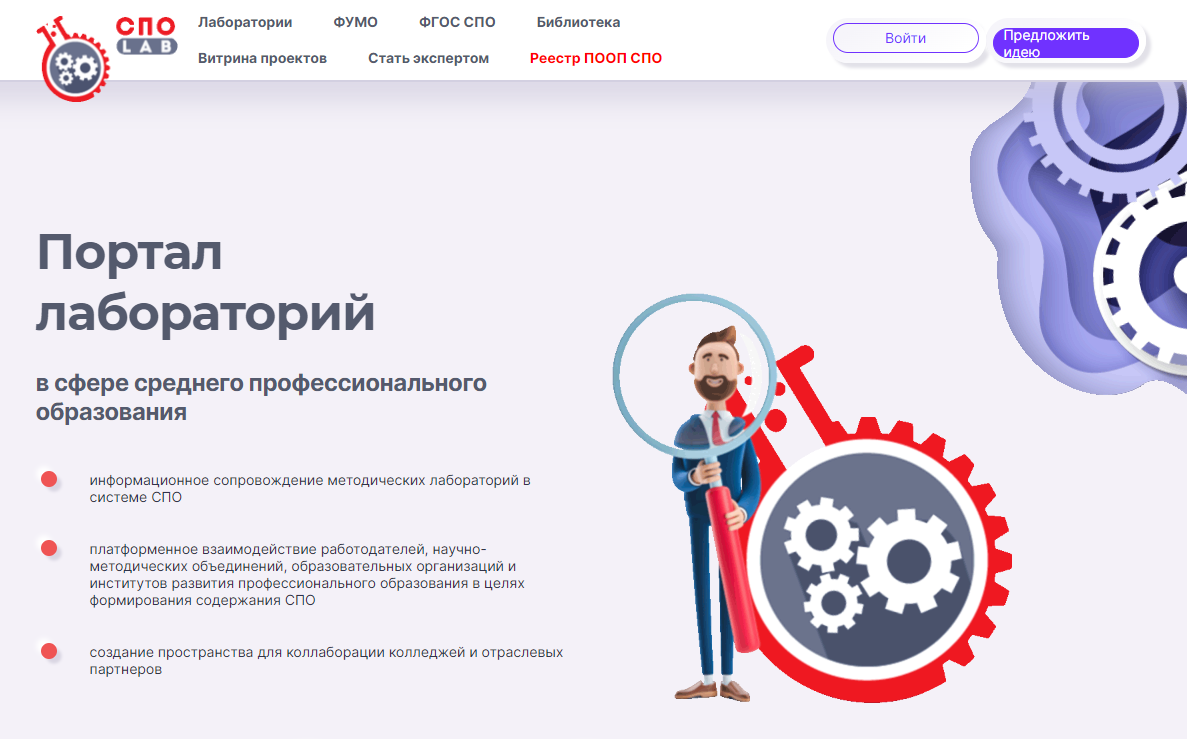 Два главных документа:

ФЗ об Образовании

ФГОС СПО (spo-lab.ru)
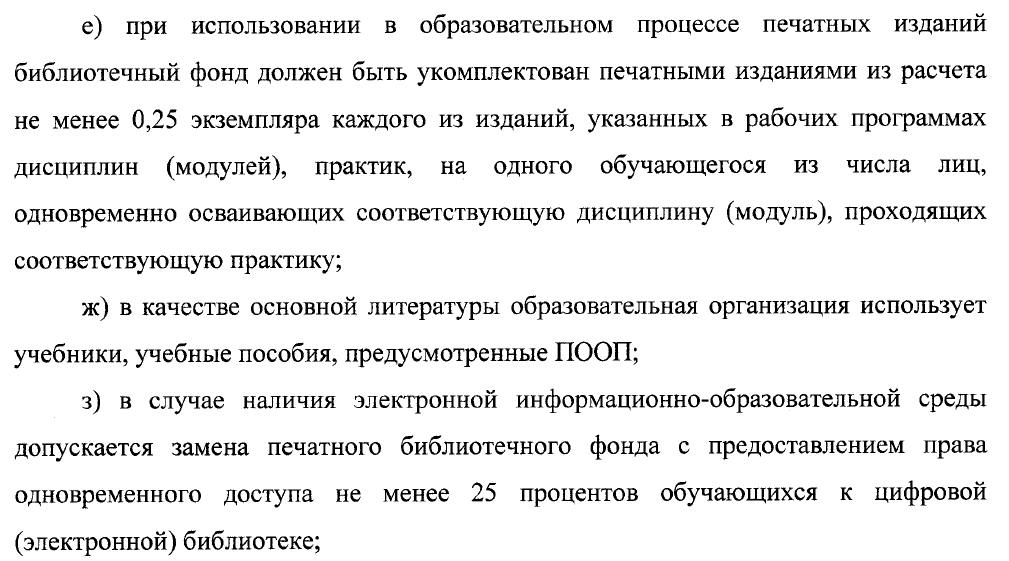 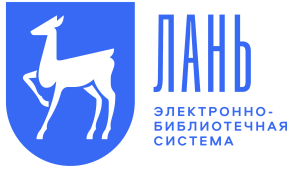 КНИГООБЕСПЕЧЕННОСТЬ В СПО
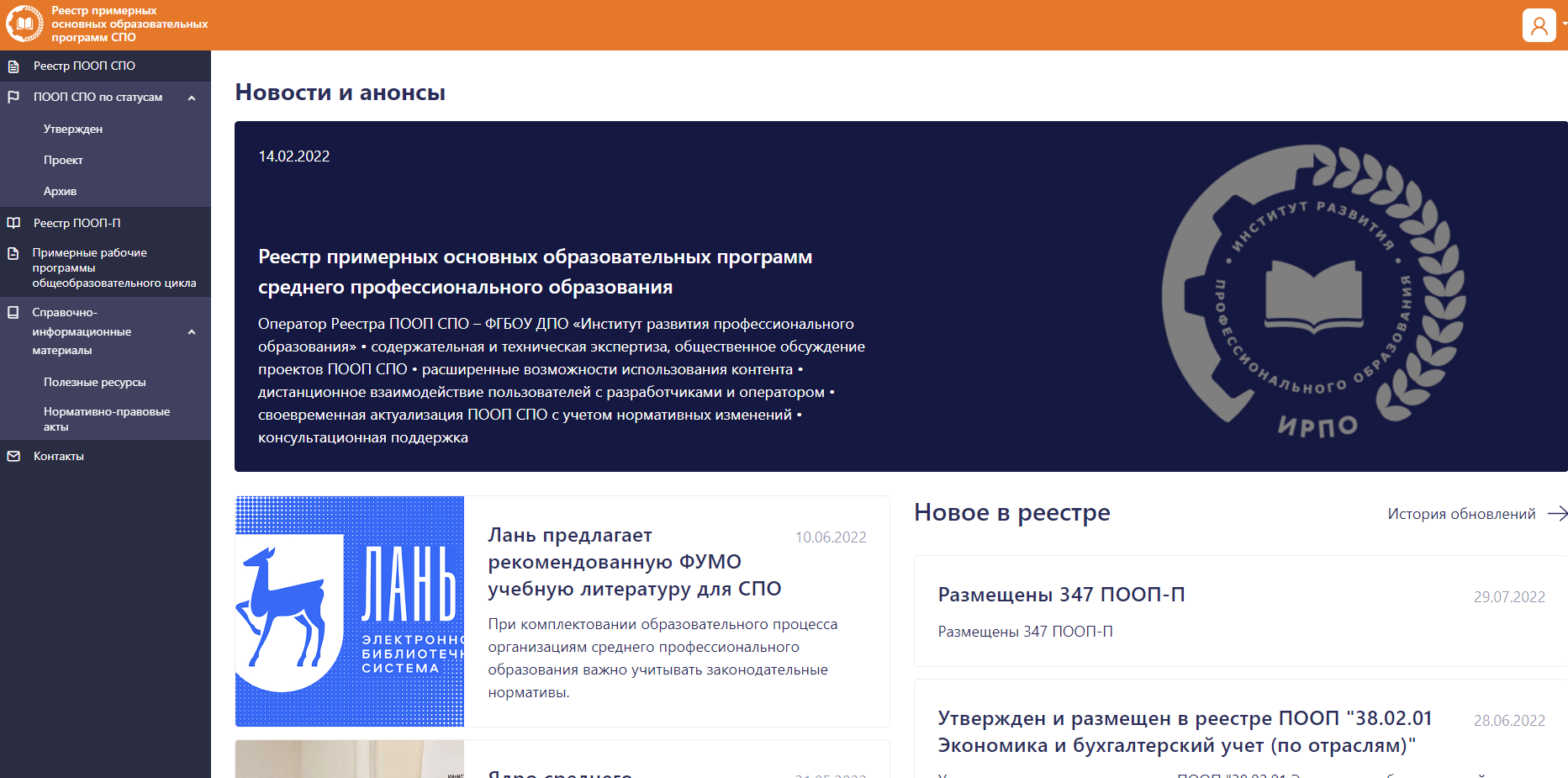 Реестр ПООП
reestrspo.firpo.ru

официальное хранилище Примерных Программ
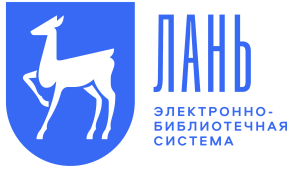 КНИГООБЕСПЕЧЕННОСТЬ В СПО
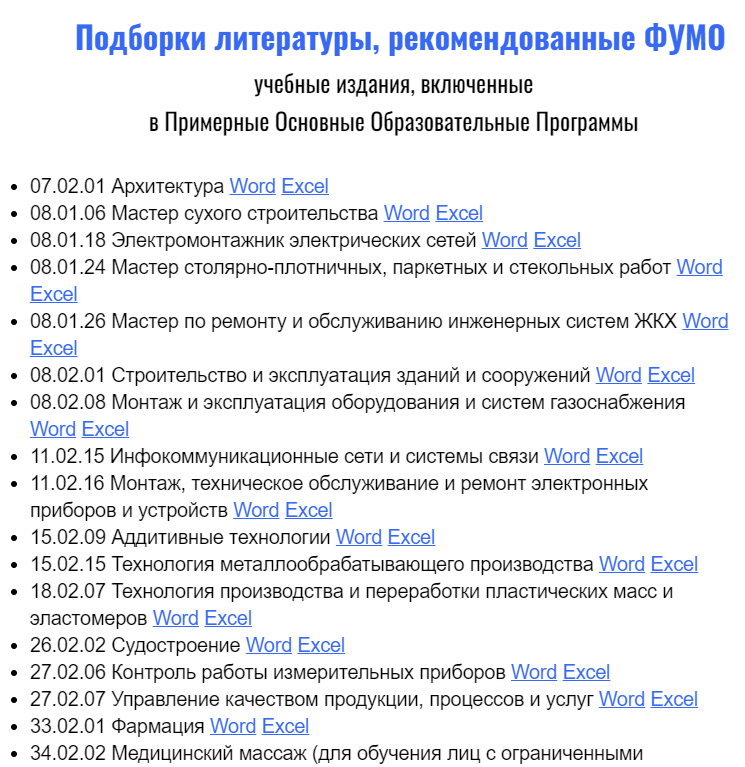 От ЭБС Лань – 
Подборки рекомендованной в Примерных Программах литературы

spo.e.lanbook.com
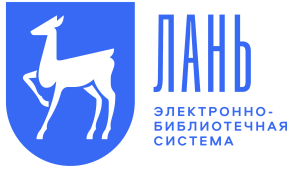 КНИГООБЕСПЕЧЕННОСТЬ В СПО
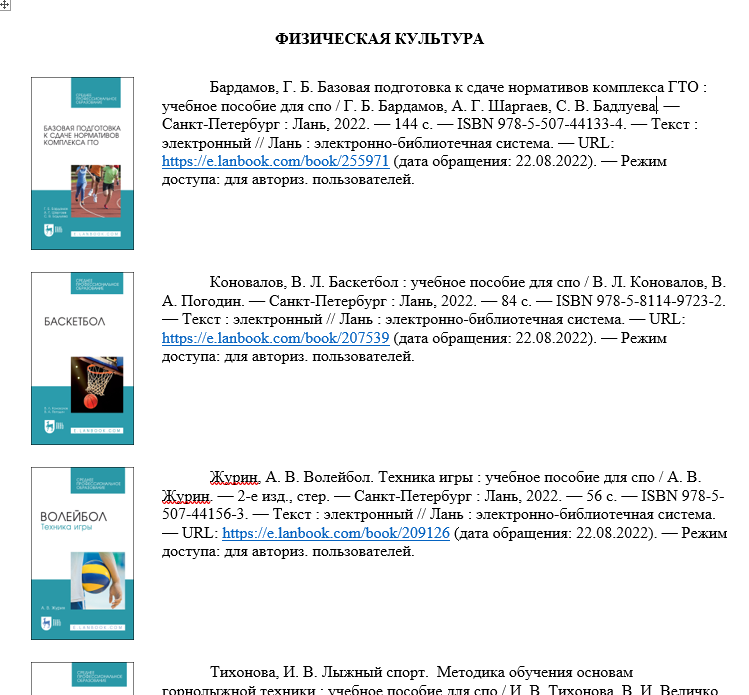 Для всех профессий и специальностей СПО – 

Подборки учебников по дисциплинам (с учетом ПООП)

Закажите у менеджера или на ebs@lanbook.ru
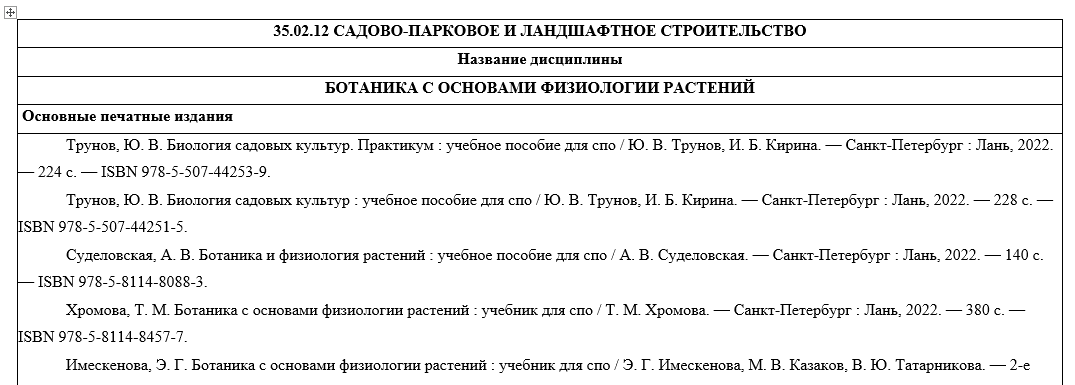 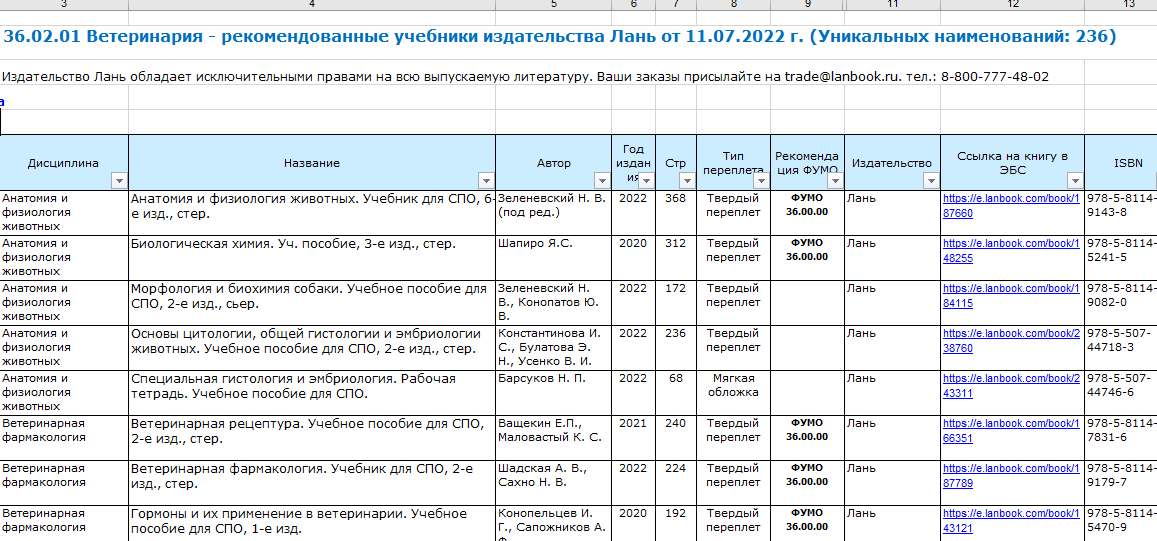 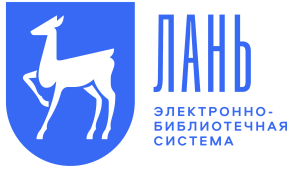 КНИГООБЕСПЕЧЕННОСТЬ В СПО
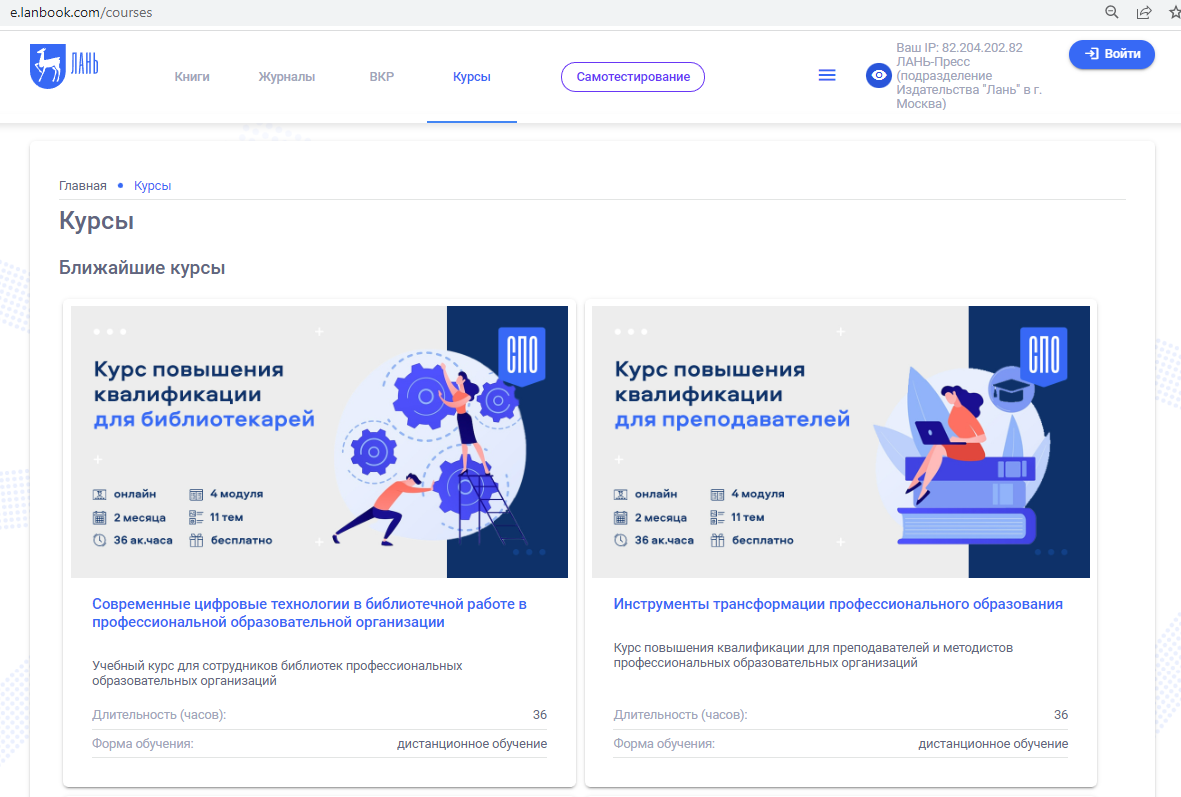 Учебные курсы для СПО!

Начало – 20 сентября

Участие бесплатно

e.lanbook.com/courses
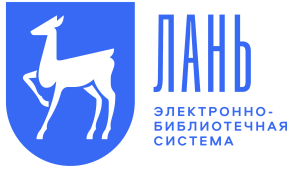 Влияние библиотеки на эффективность образовательного процесса
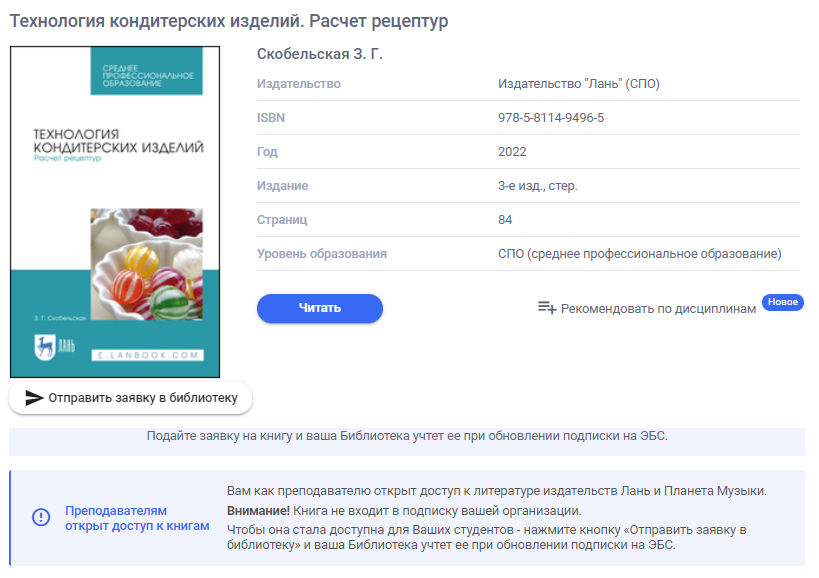 Всем преподавателям открыт персональный полный доступ

к текстам учебников издательств Лань 
и Планета Музыки 

Бесплатно!
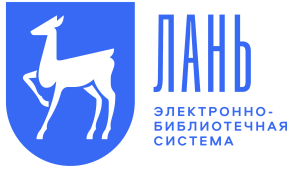 СОВРЕМЕННЫЕ СТУДЕНТЫ ПЛОХО ЧИТАЮТ

 АКАДЕМИЧЕСКИЕ ТЕКСТЫ
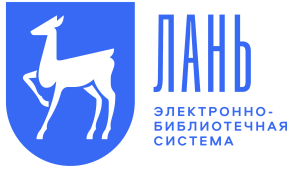 ИНФОРМАЦИЯ ДОЛЖНА

БЫСТРО И ЛЕГКО НАХОДИТЬСЯ

БЫТЬ «ПО СУЩЕСТВУ ДЕЛА»

НАГЛЯДНОЙ (С ИЛЛЮСТРАЦИЯМИ И ВИДЕО)
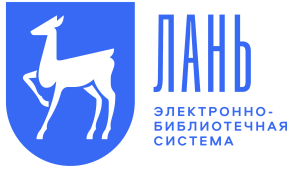 Влияние библиотеки на эффективность образовательного процесса
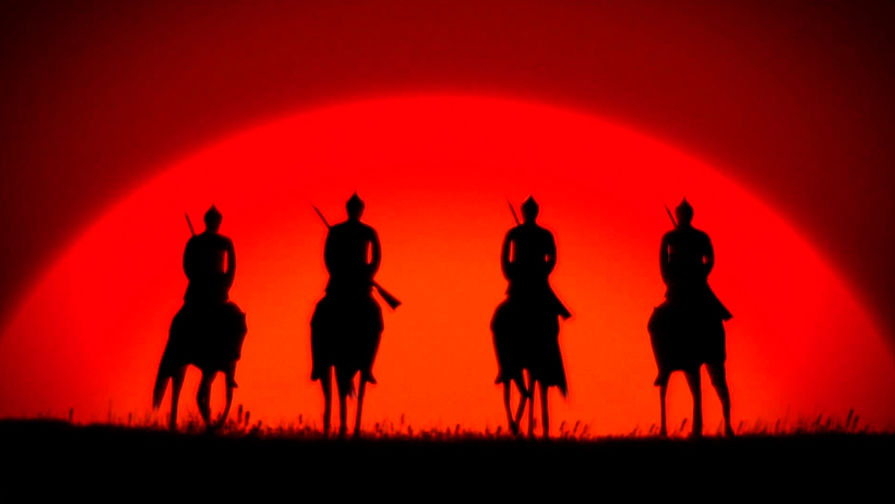 Современные технологии нам дают

Электронную Образовательную Среду (LMS, СДО)
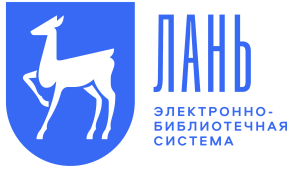 Влияние библиотеки на эффективность образовательного процесса
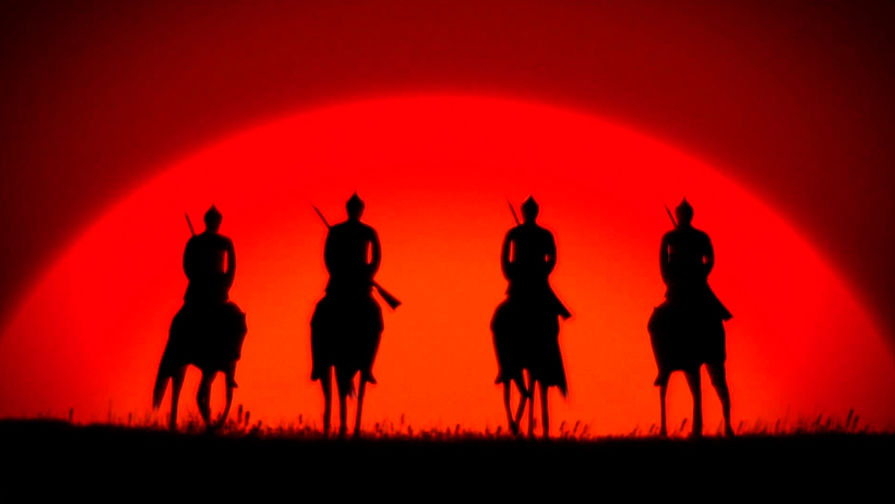 Современные технологии нам дают

Электронную Образовательную Среду (LMS, СДО) 


В которую можно внедрять учебные материалы!
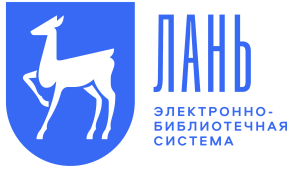 Влияние библиотеки на эффективность образовательного процесса
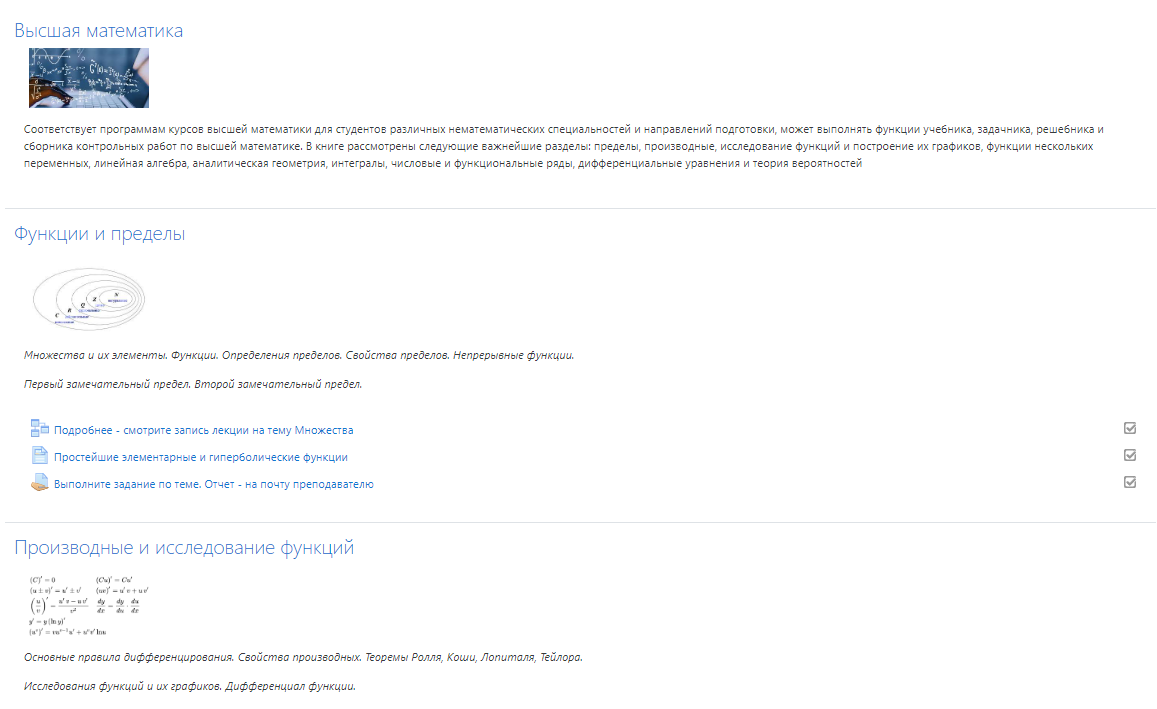 Структура;
Содержание;
ФОС…


Создание курса – это большая работа преподавателя…
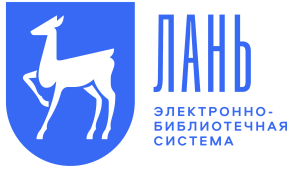 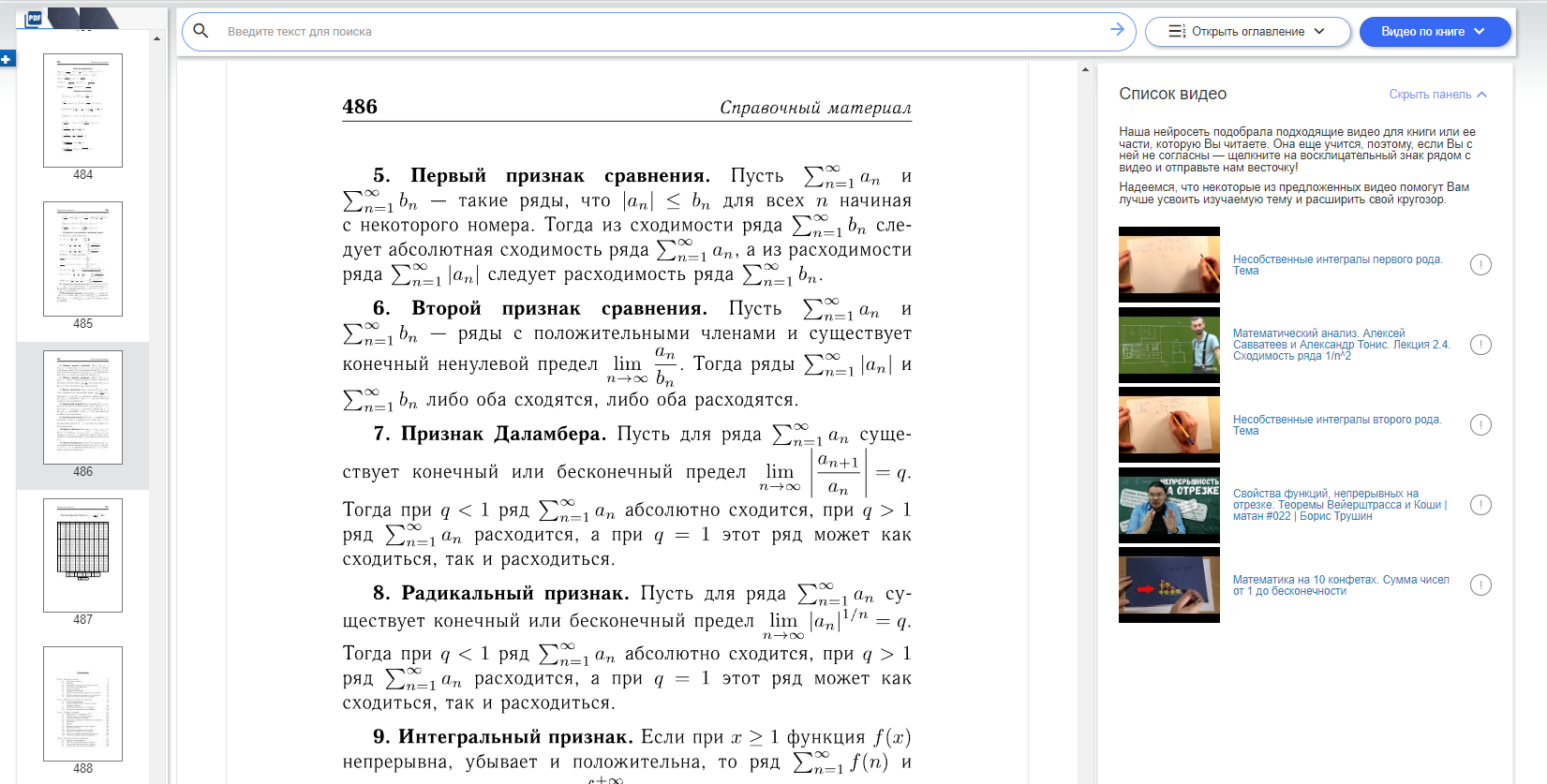 Что будет, если наполнить каждую тему курса текстами из учебников и видеороликами из электронной библиотеки?
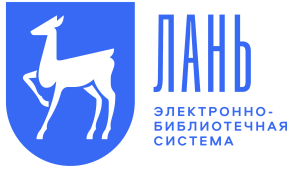 ЭЛЕКТРОННЫЙ КУРС С МАТЕРИАЛАМИ ИЗ ЭБС ЛАНЬ
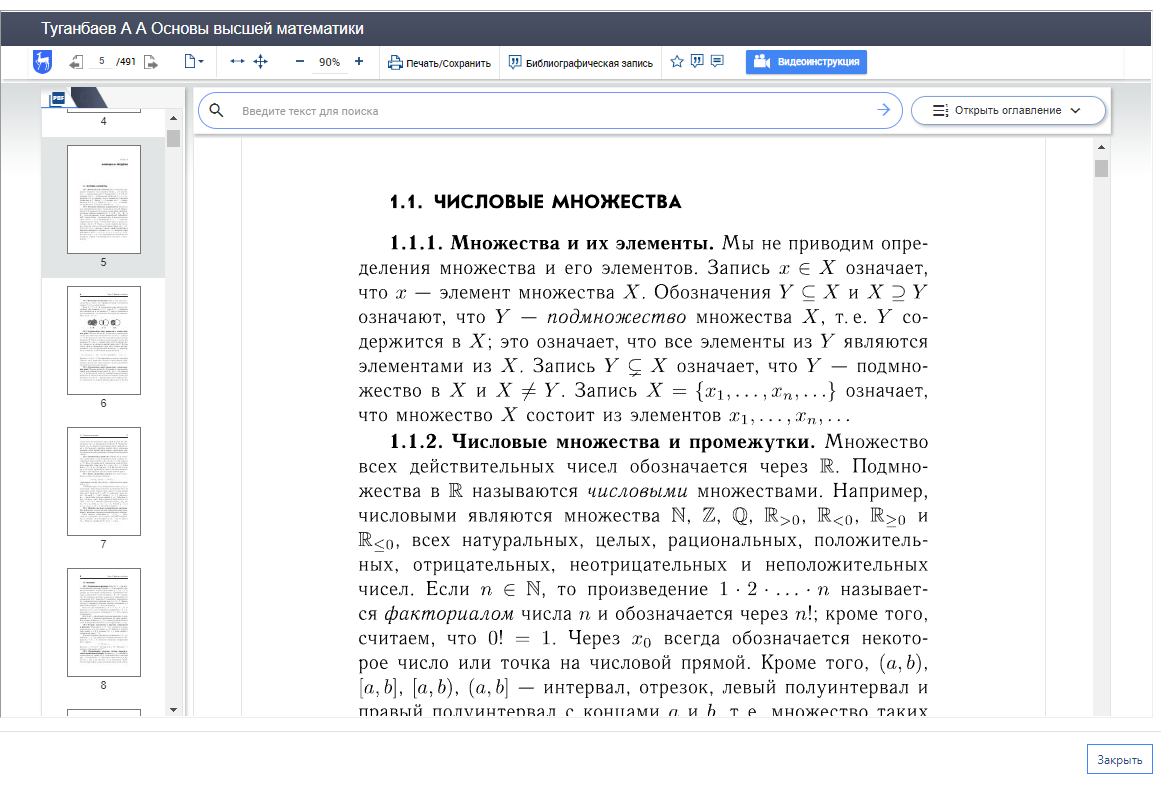 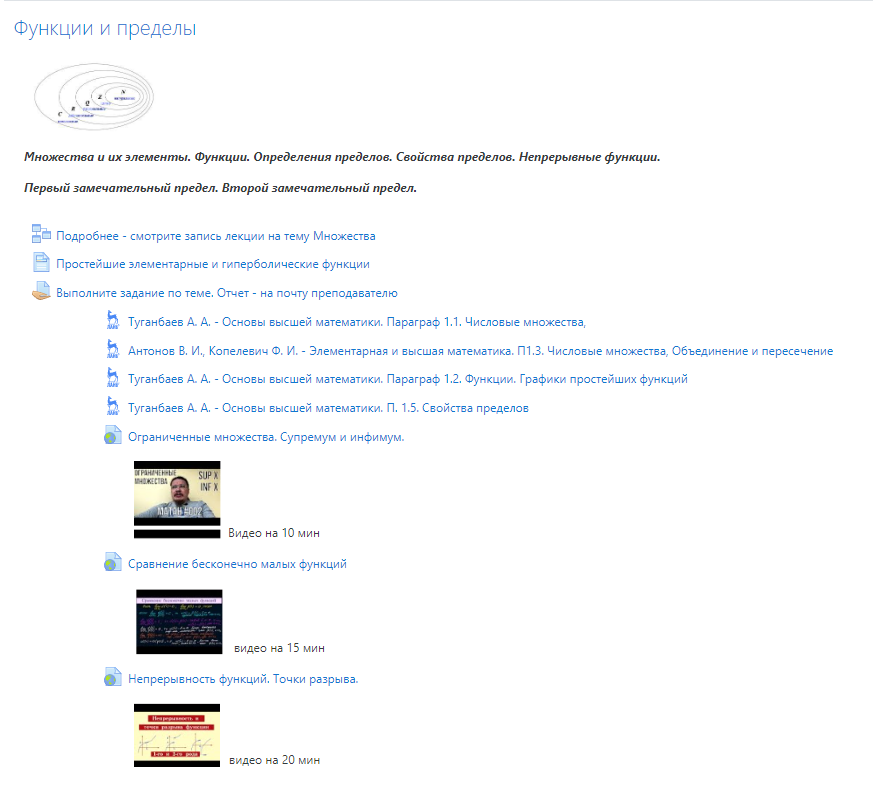 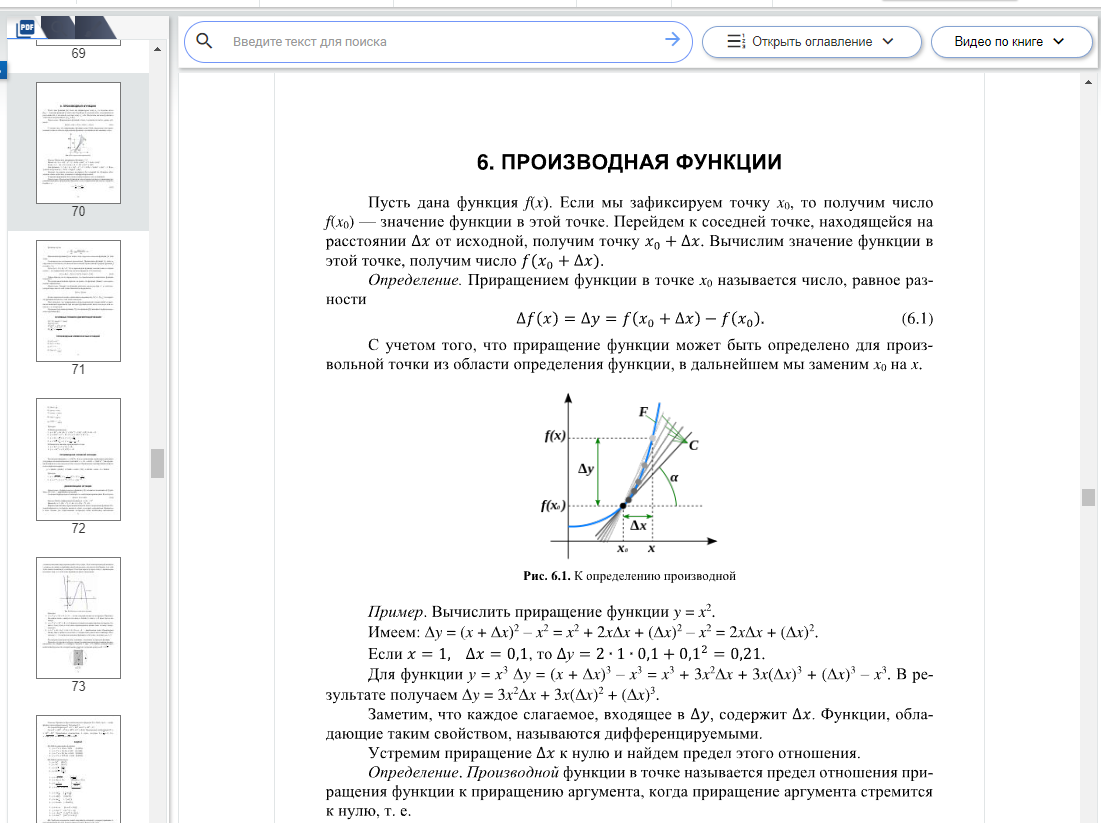 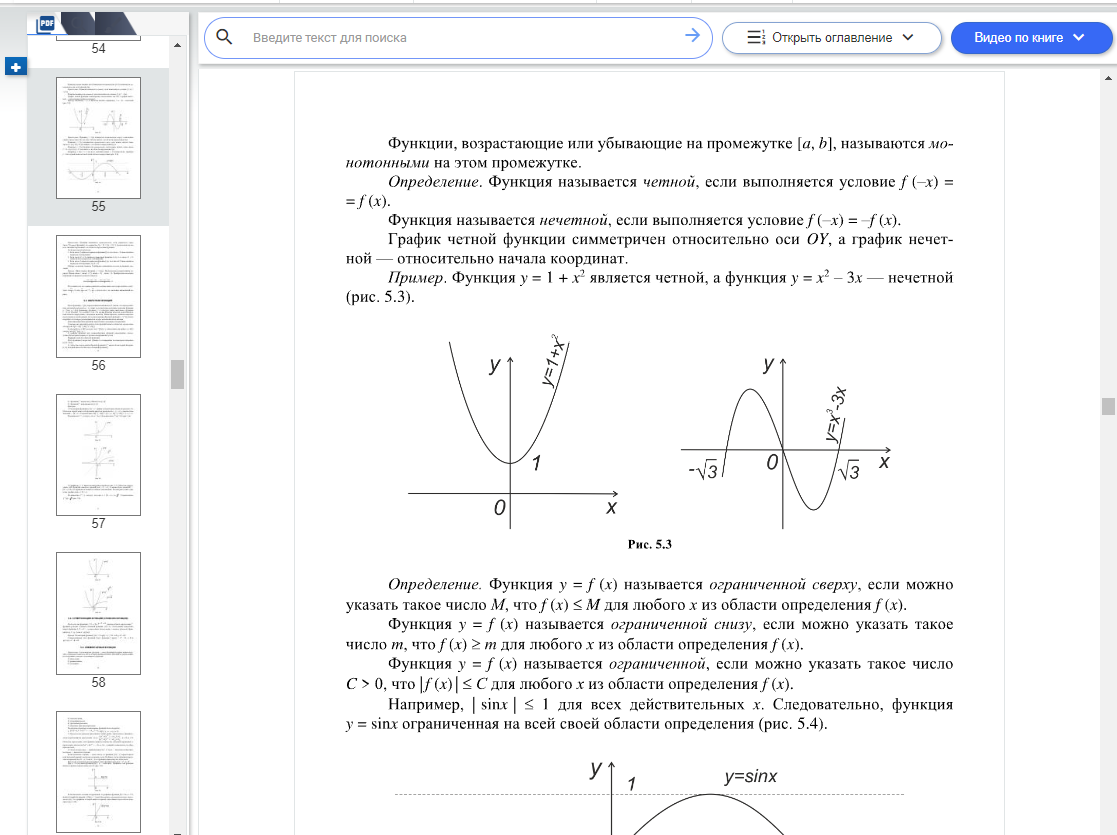 Студентам станет интереснее?

Тема станет понятнее?

Повысится средний балл?
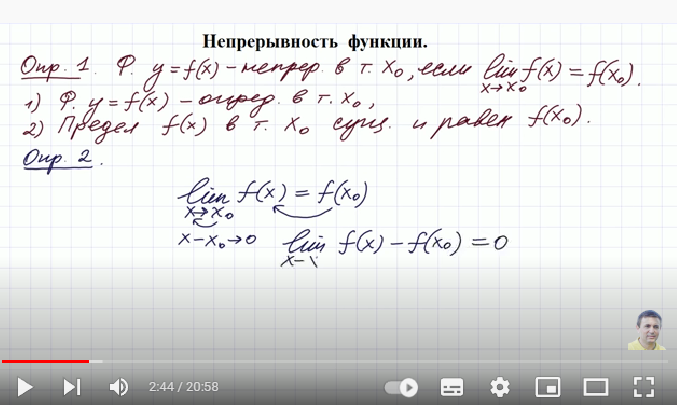 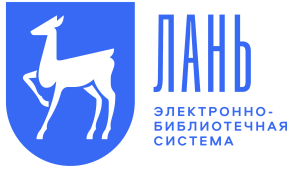 Влияние библиотеки на эффективность образовательного процесса
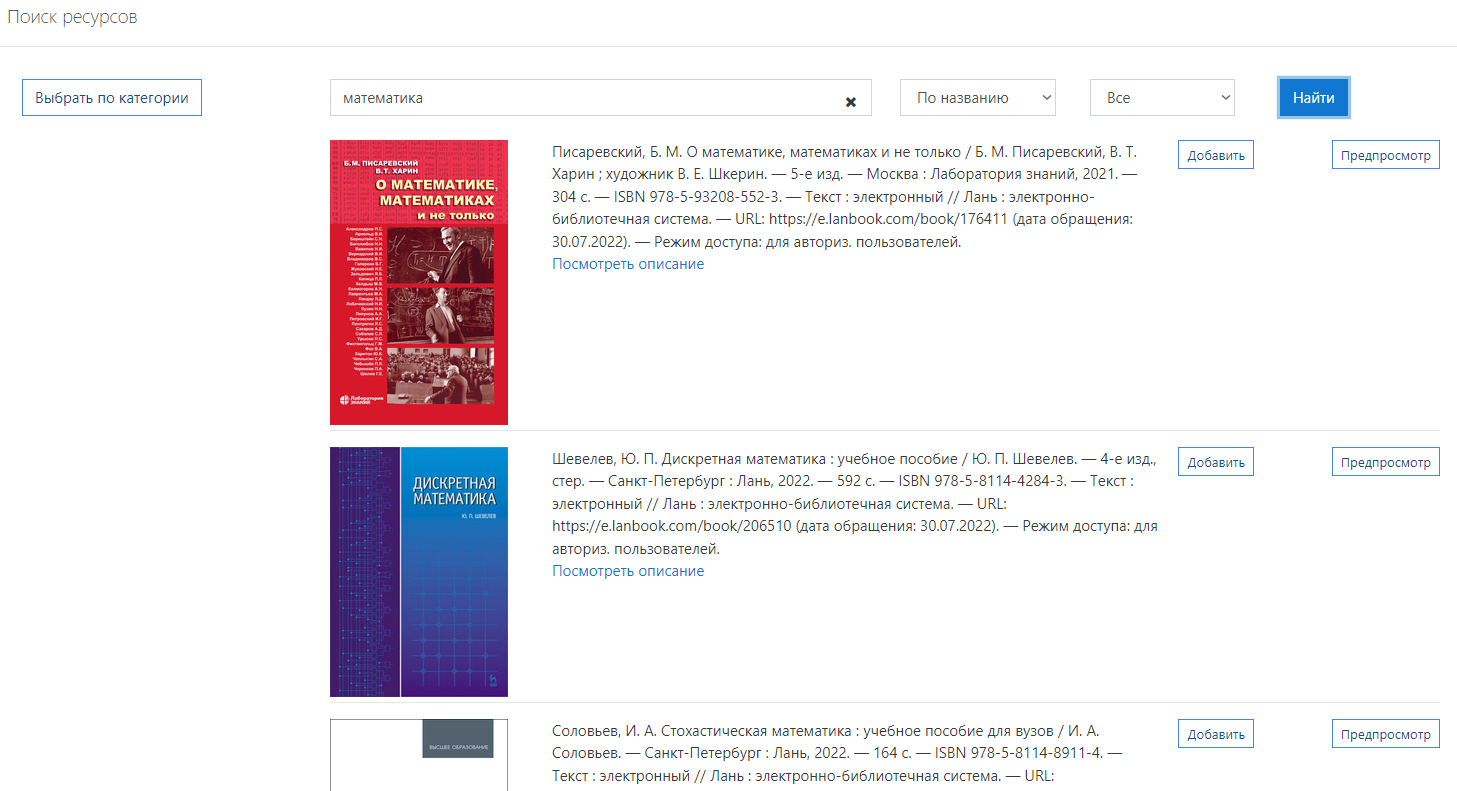 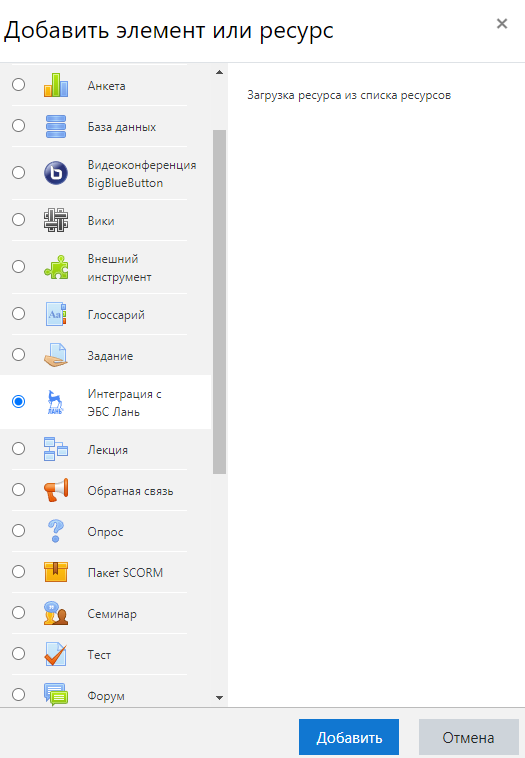 Бесплатный плагин для бесшовной интеграции ЭБС Лань 
в LMS Moodle


Позволяет дать студенту необходимый материал в нужное время в нужном месте!

Материалы открываются сразу,
не требуя логина и пароля для авторизации в ЭБС!
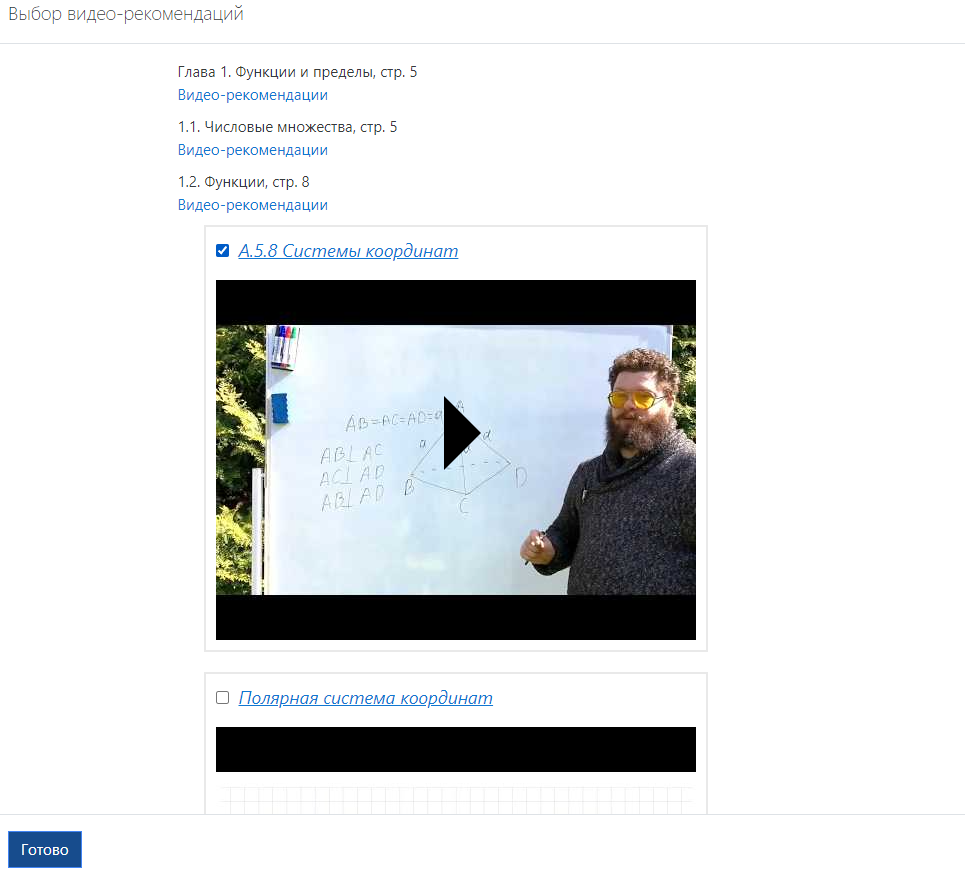 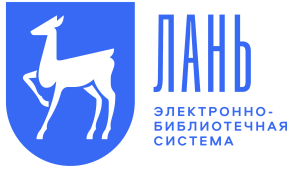 Влияние библиотеки на эффективность образовательного процесса
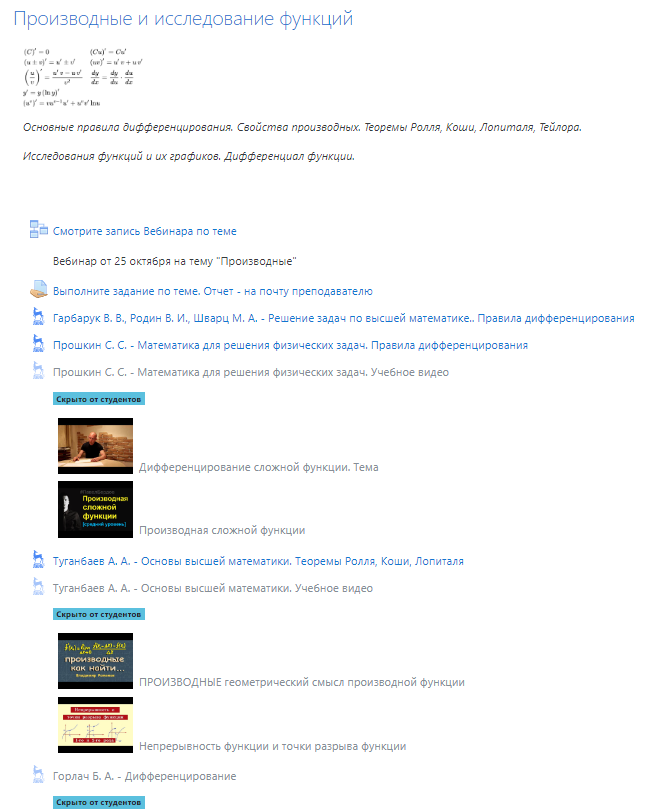 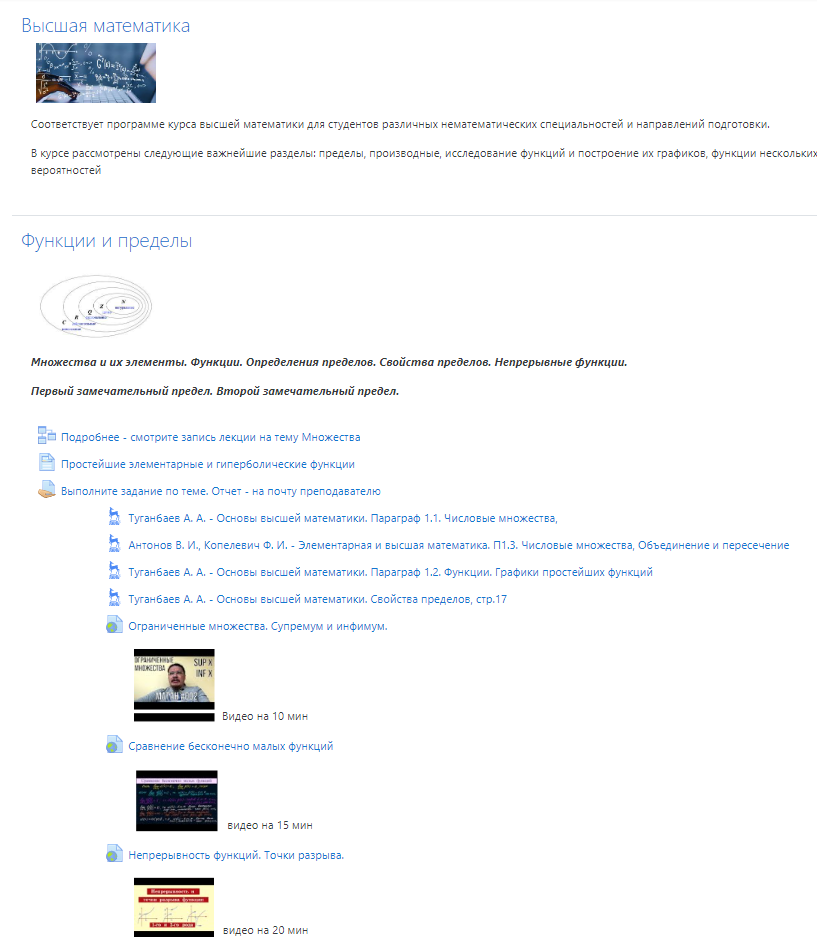 Влияние библиотеки на эффективность образовательного процесса:

Синтегрировать ваш подписной ресурс (ЭБС Лань) с электронной средой (LMS Moodle)
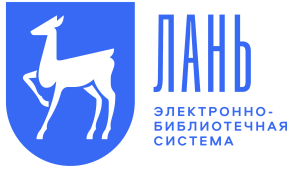 Влияние библиотеки на эффективность образовательного процесса
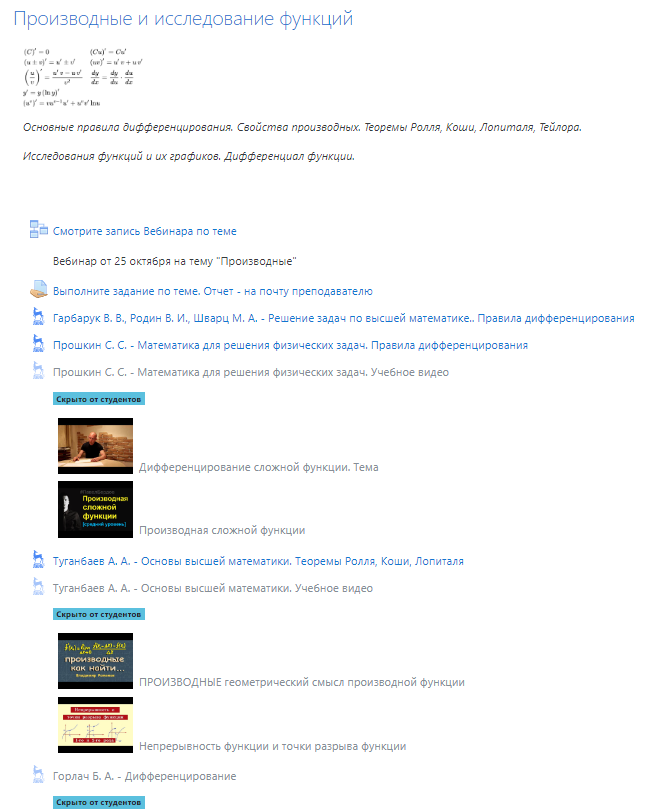 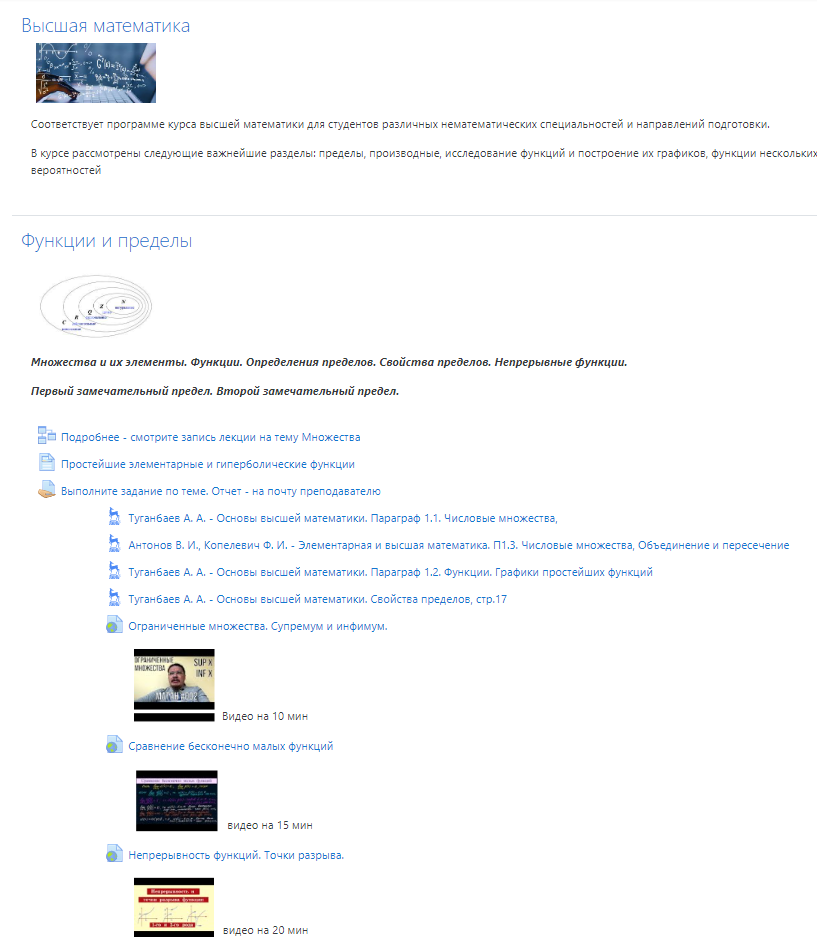 Влияние библиотеки на эффективность образовательного процесса:

Синтегрировать ваш подписной ресурс (ЭБС Лань) с электронной средой (LMS Moodle)

Помочь преподавателю подобрать необходимые материалы!
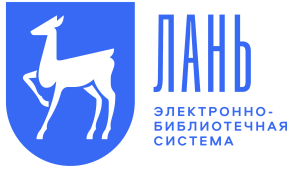 Влияние библиотеки на эффективность образовательного процесса
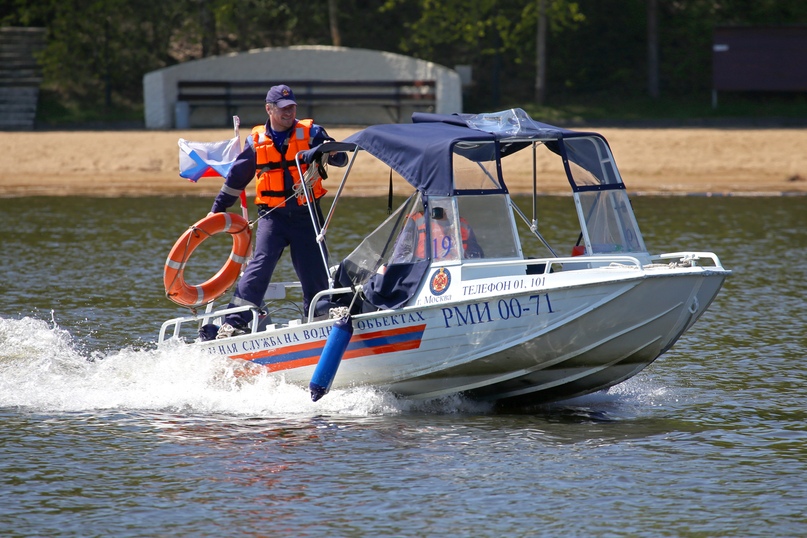 Если электронная среда – не Moodle

Поможет другой инструмент!
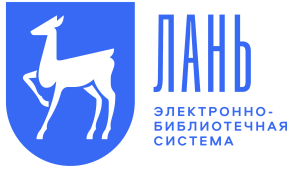 Влияние библиотеки на эффективность образовательного процесса
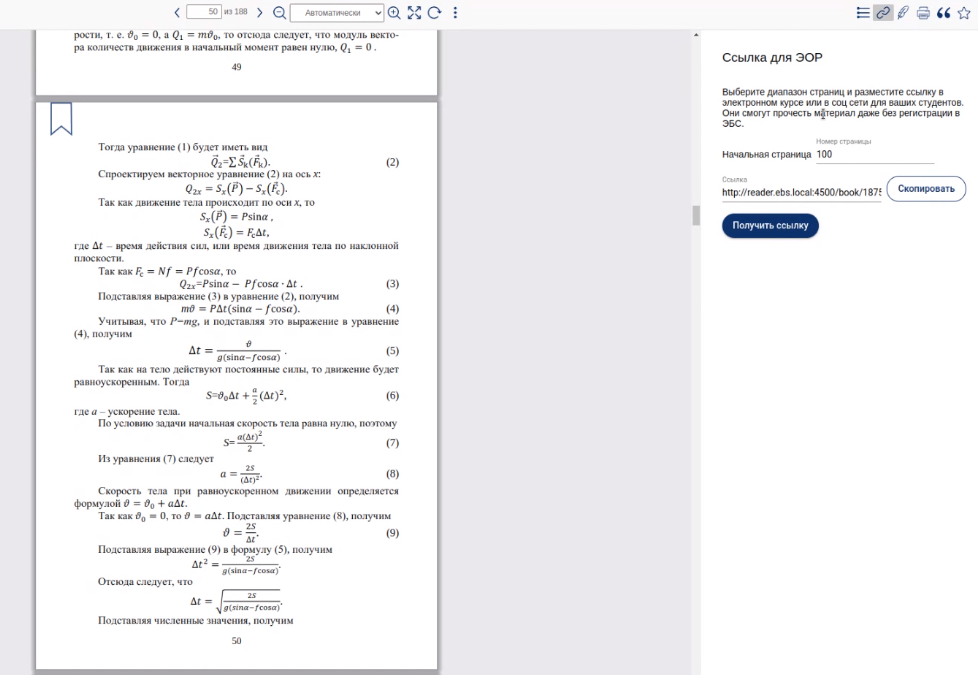 Ссылка для ЭОР (электронного образовательного ресурса)
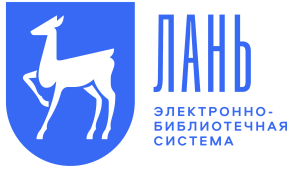 Влияние библиотеки на эффективность образовательного процесса
Свойства гиперссылки для ЭОР:

Можно разместить везде(в электронном курсе,в соцсетях,в яндекс-файлах,передать по e-mail…)

Книга откроется сразу с нужной страницы

Для чтения не потребуется логин или пароль

Читатели попадают в статистику

Преподаватель будет видеть статистику обращений

Ссылка действует, пока есть подписка
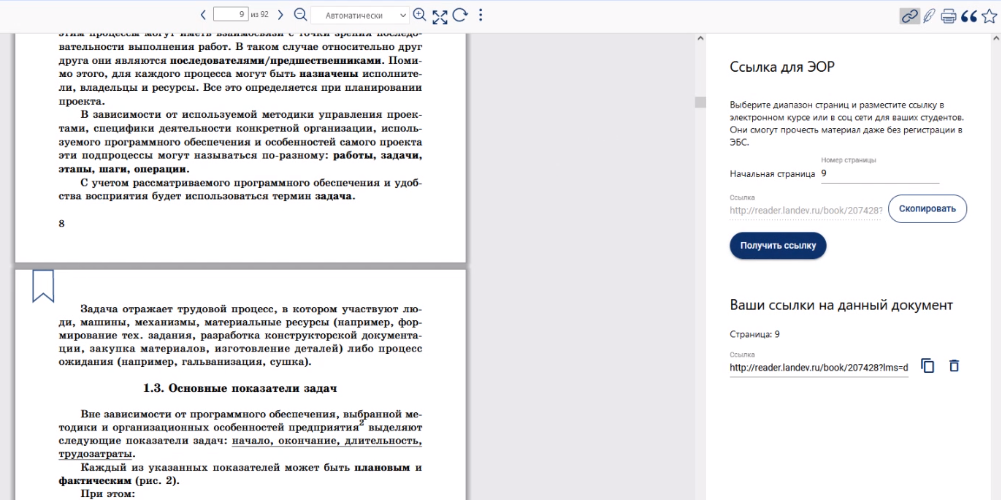 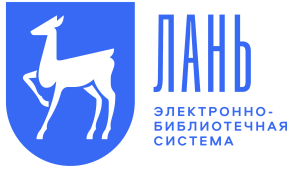 Влияние библиотеки на эффективность образовательного процесса
Свойства гиперссылки для ЭОР:

Можно разместить везде(в электронном курсе,в соцсетях,в яндекс-файлах,передать по e-mail…)

Книга откроется сразу с нужной страницы

Для чтения не потребуется логин или пароль

Читатели попадают в статистику

Преподаватель будет видеть статистику обращений

Ссылка действует, пока есть подписка
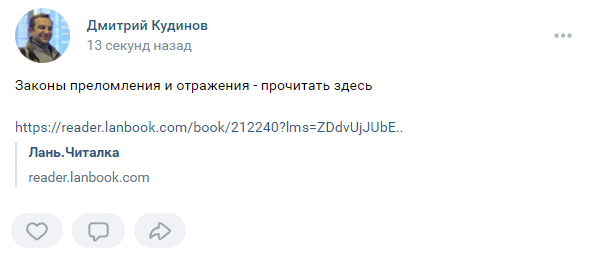 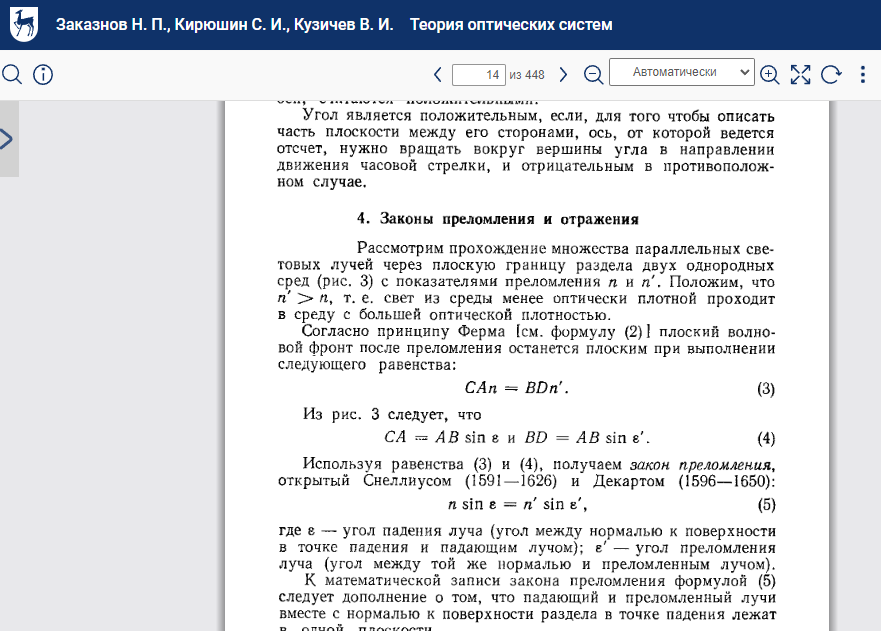 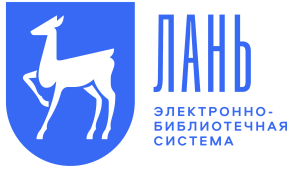 Влияние библиотеки на эффективность образовательного процесса
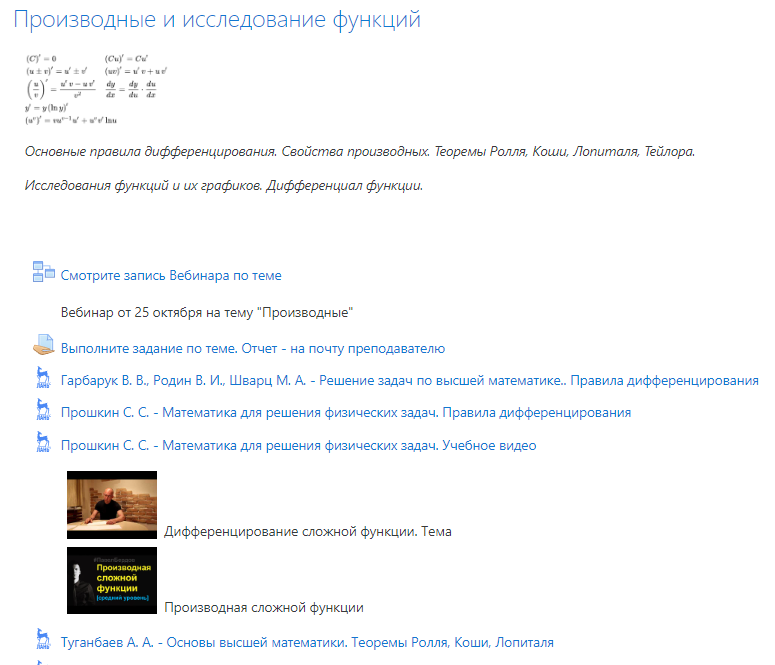 БИБЛИОТЕКА + ЭБС ЛАНЬ:

НЕОБХОДИМЫЙ МАТЕРИАЛ В НУЖНОЕ ВРЕМЯ В НУЖНОМ МЕСТЕ!
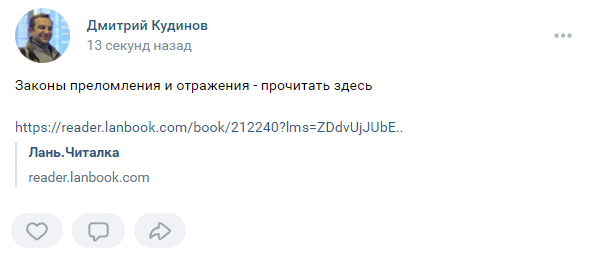 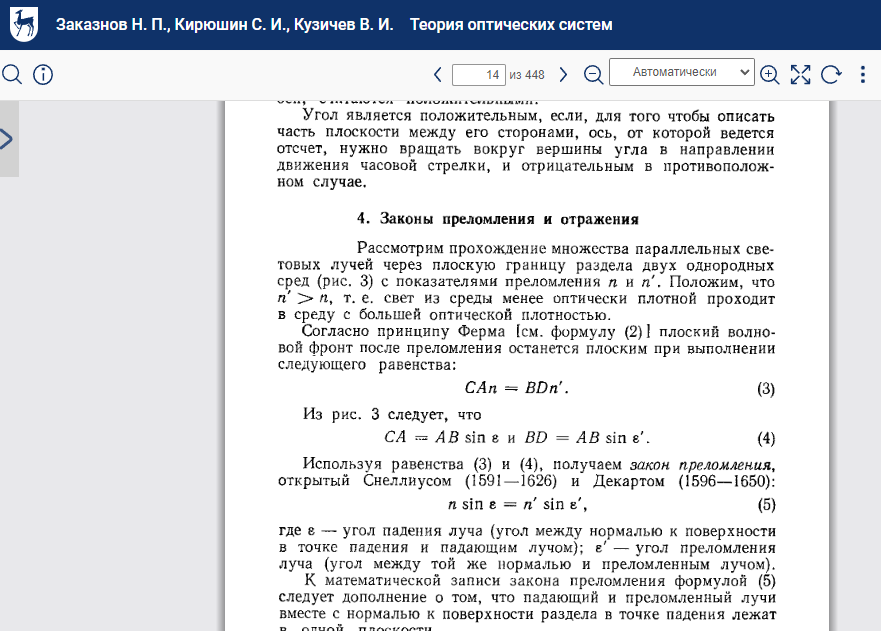 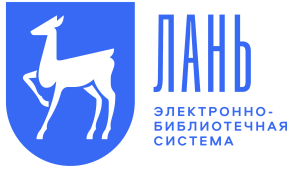 ИНТЕГРАЦИЯ УЧЕБНЫХ МАТЕРИАЛОВ В ЭЛЕКТРОННУЮ СРЕДУ:

СТУДЕНТАМ

ПРЕПОДАВАТЕЛЯМ

БИБЛИОТЕКЕ
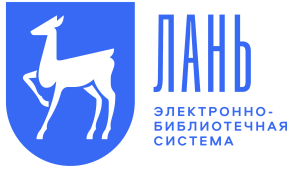 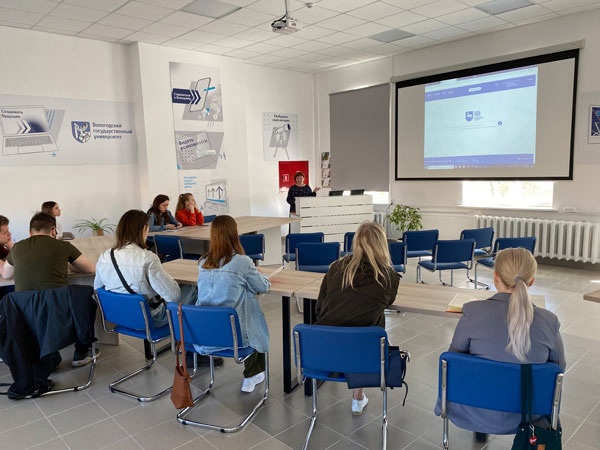 Библиотека для учебного процесса:

Обучение студентов

Обучение преподавателей

ВНЕДРЕНИЕ УЧЕБНЫХ МАТЕРИАЛОВ В НУЖНОЕ МЕСТО В НУЖНОЕ ВРЕМЯ!


Любая помощь – ebs@lanbook.ru
Кудинов Дмитрий, директор специальных программ ЭБС Лань,
kudinov@lanbook.ru 
www.e.lanbook.com